КГКУ 
«ЖЕЛЕЗНОГОРСКИЙ
ДЕТСКИЙ ДОМ»
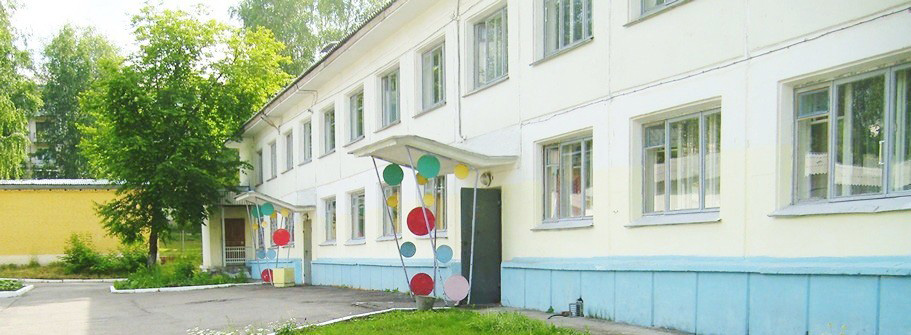 Наш временный дом
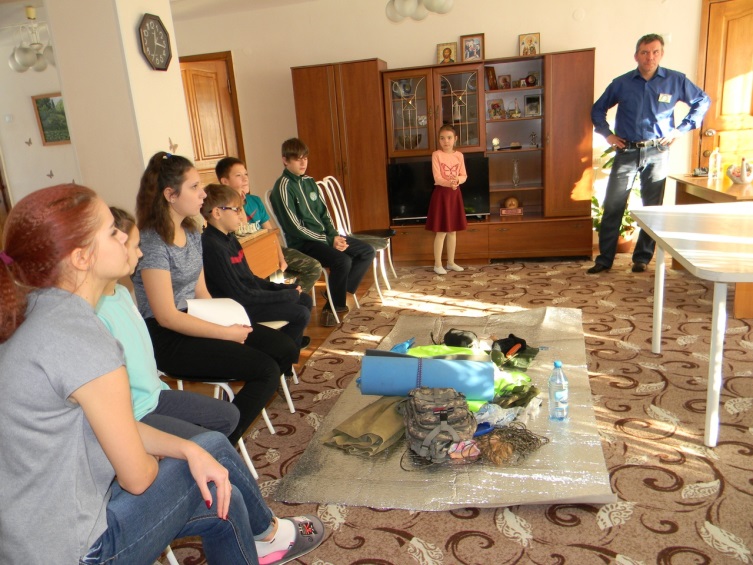 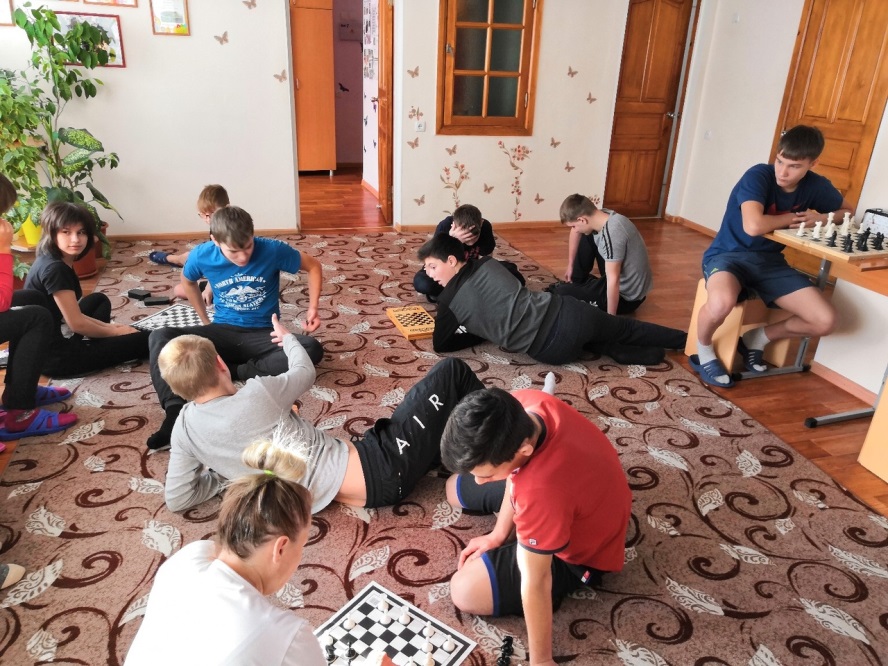 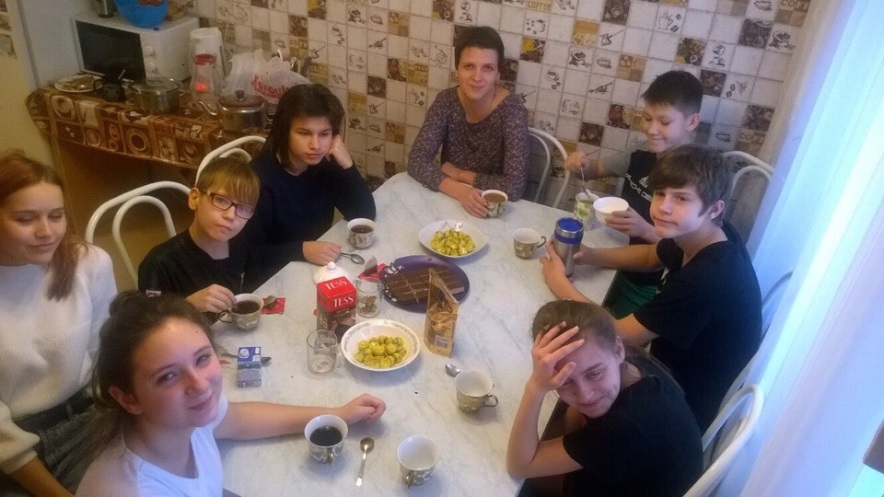 Проектная деятельность
Пишем, защищаем и реализуем проекты:
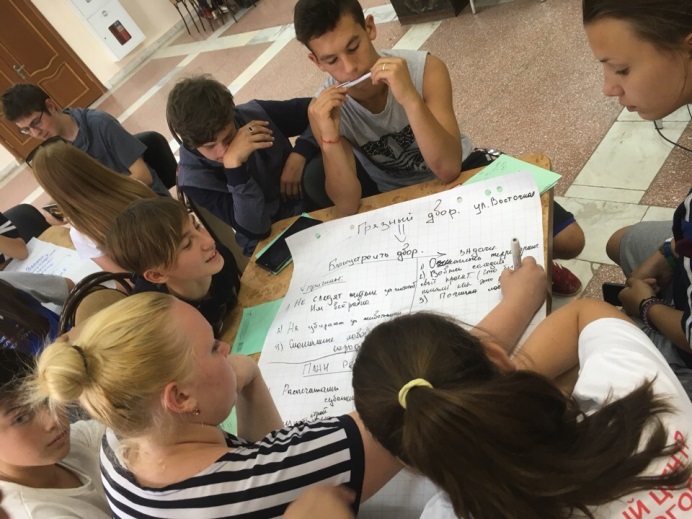 - ПИШЕМ
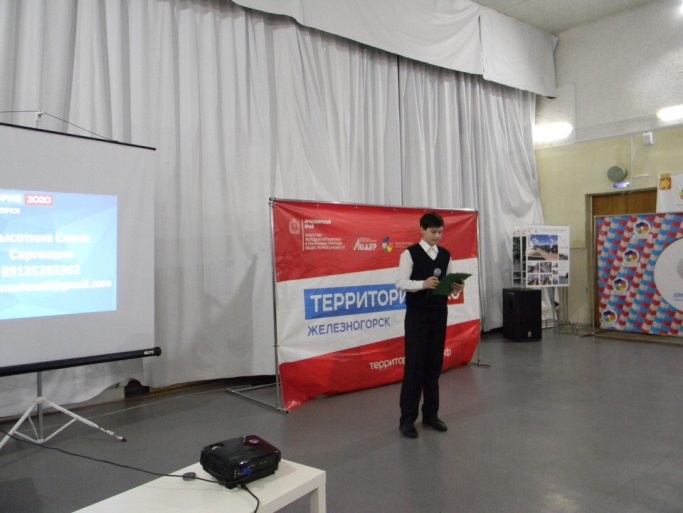 - ЗАЩИЩАЕМ
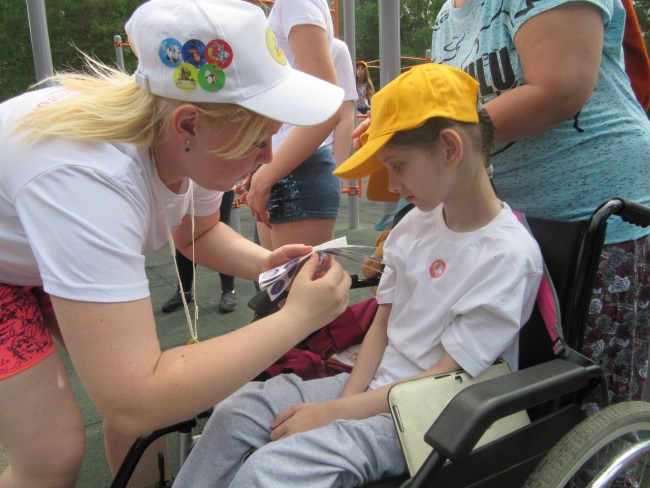 РЕАЛИЗУЕМ -
СОЦИАЛЬНЫЕ ПРОЕКТЫ
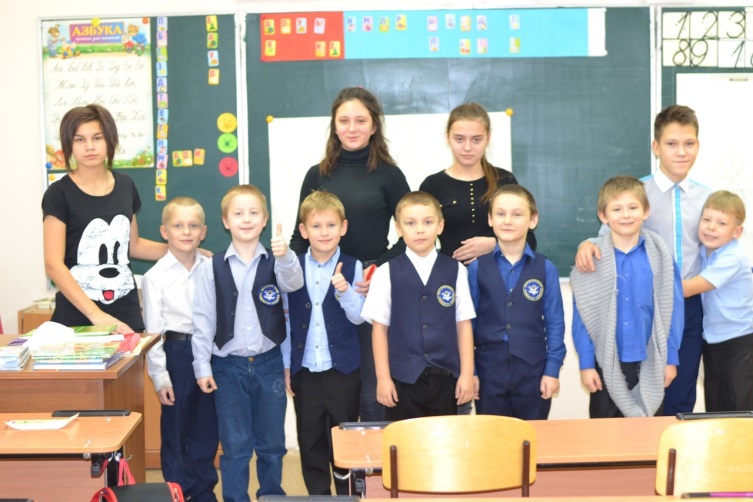 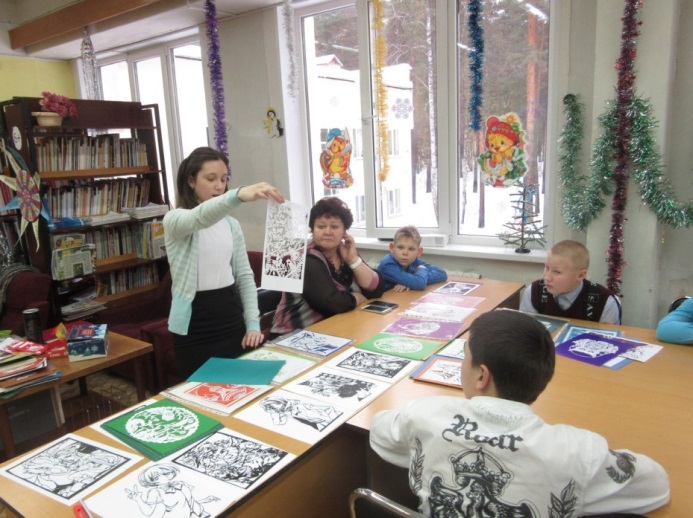 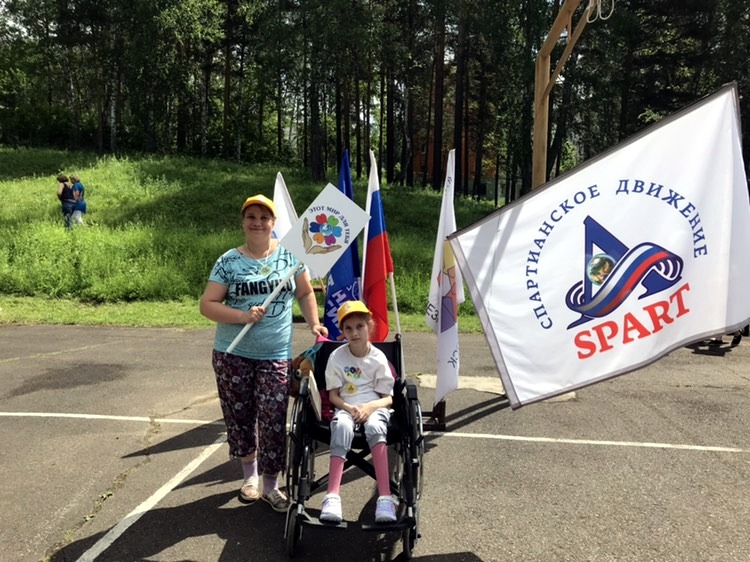 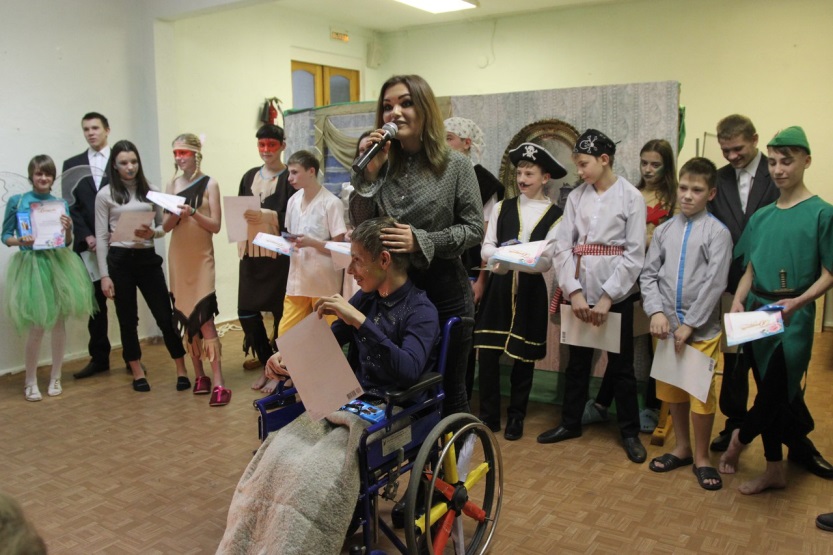 Проекты по благоустройству
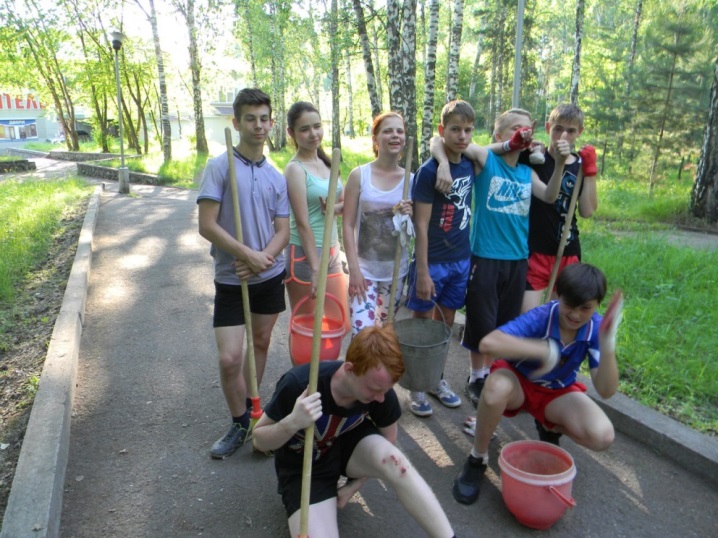 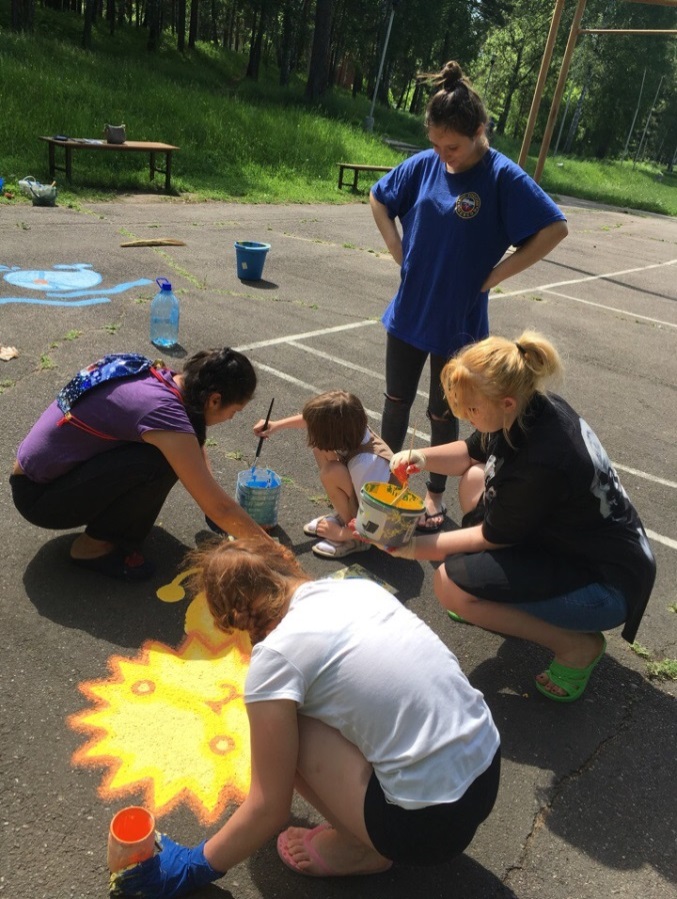 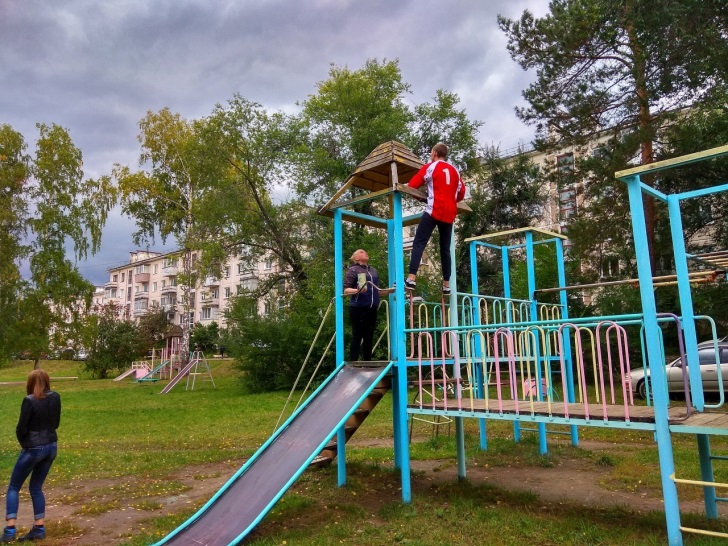 Трудовая деятельность
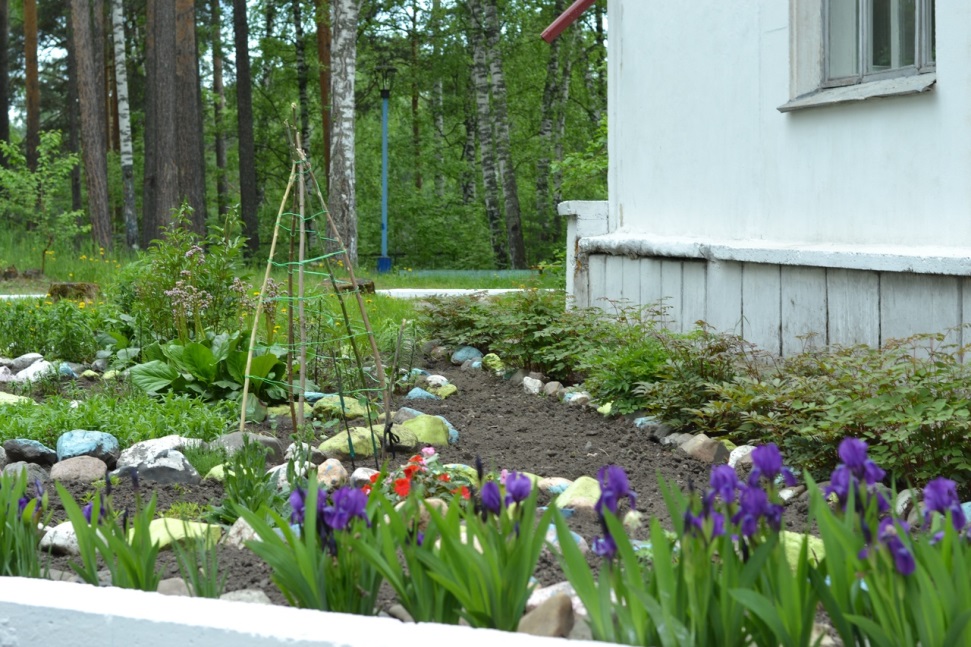 Озеленение территории
 детского дома
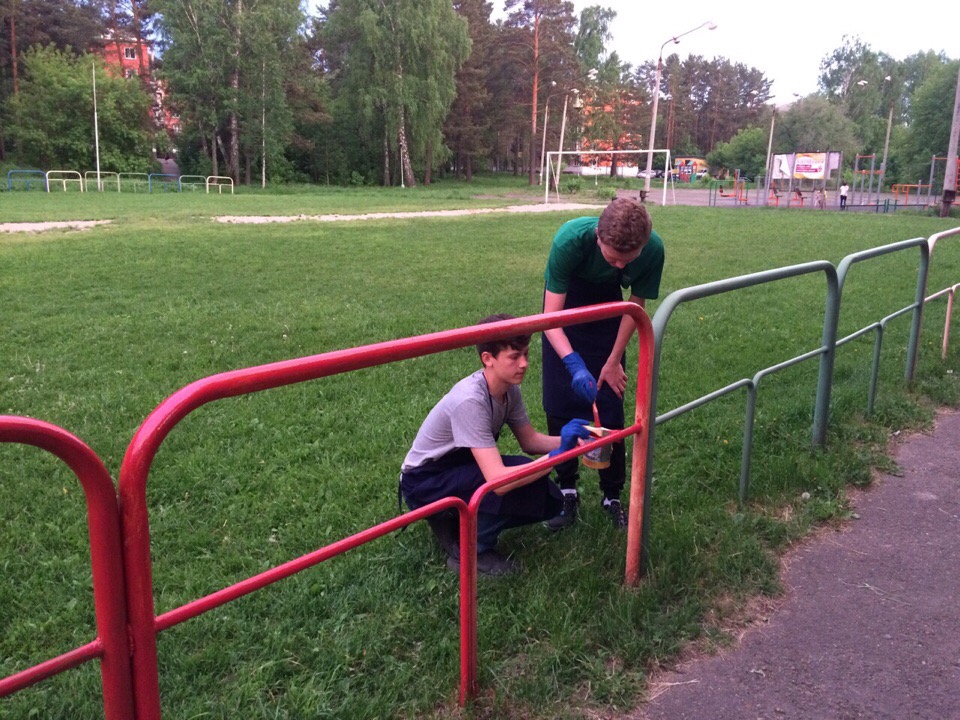 Трудовой отряд 
Старшеклассников (ТОС)
Акции по благоустройству города
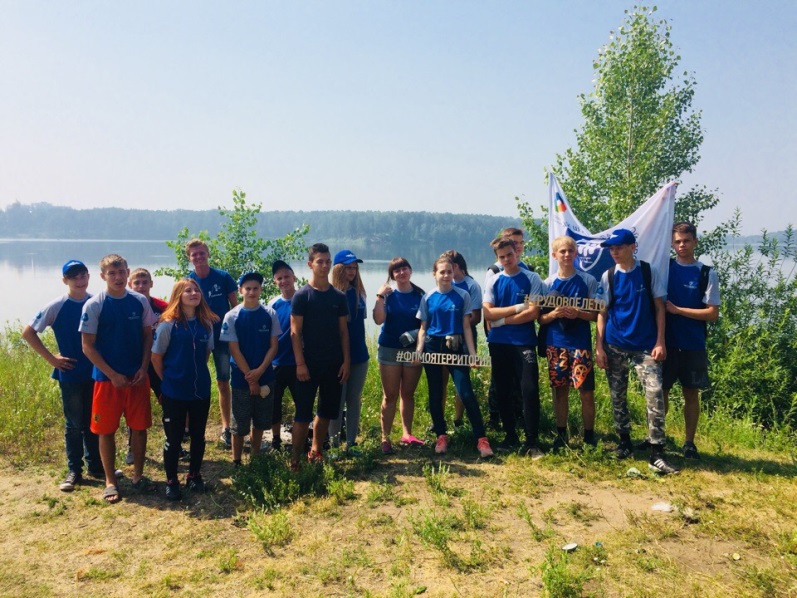 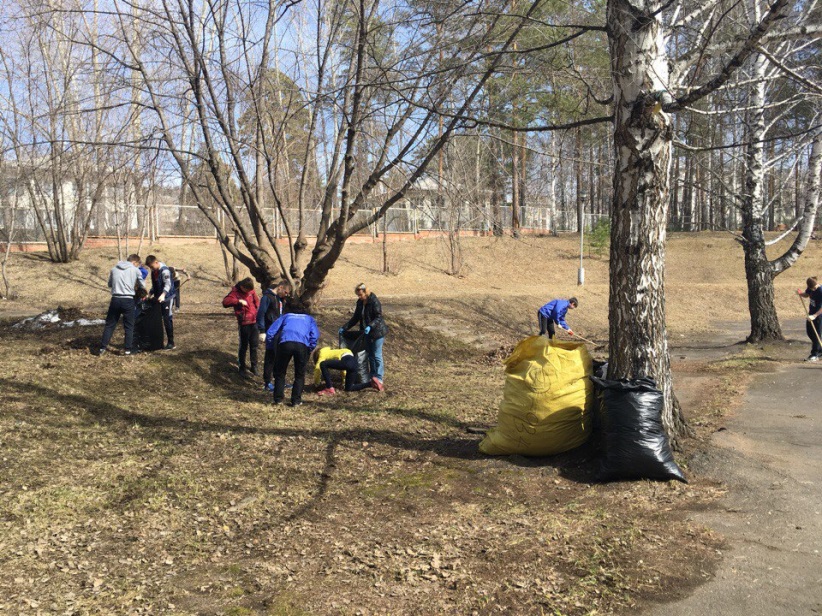 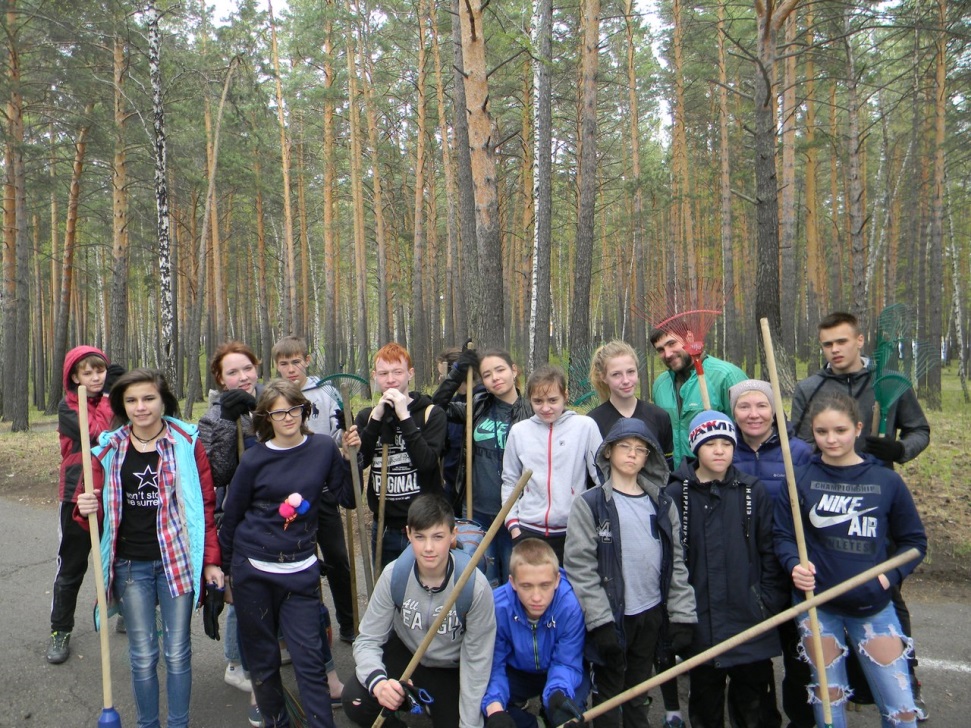 Активная гражданская 
позиция
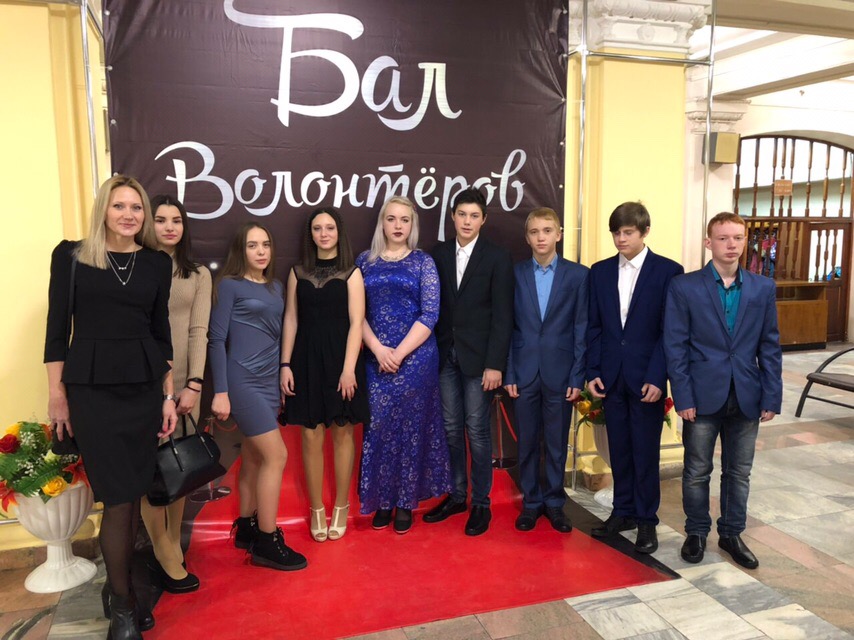 ПРОФОРЕНТИРОВАНИЕ
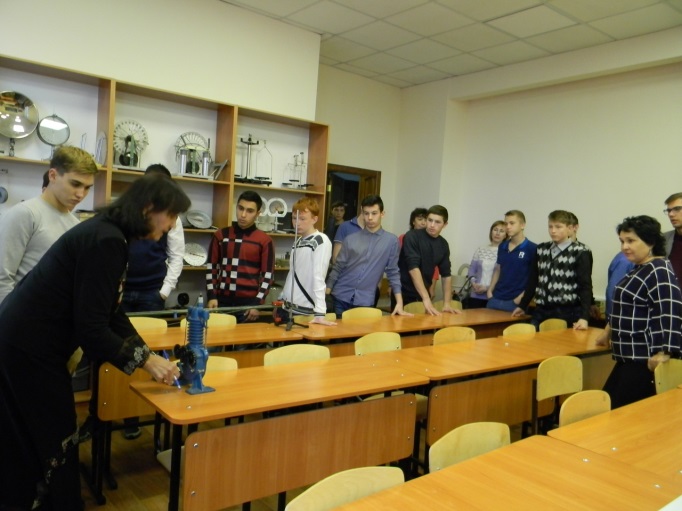 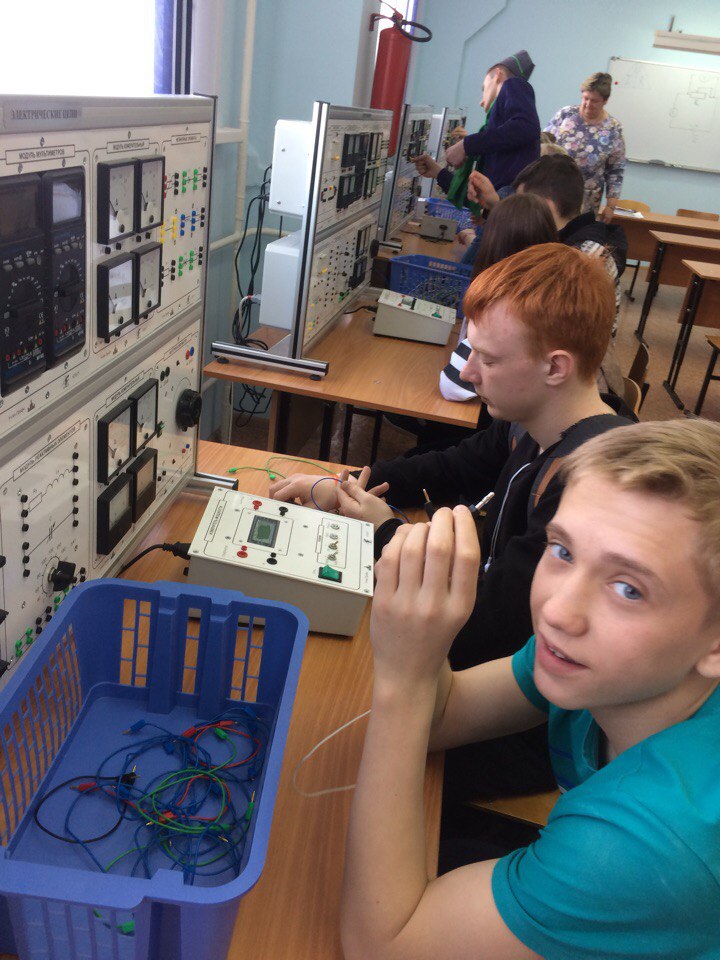 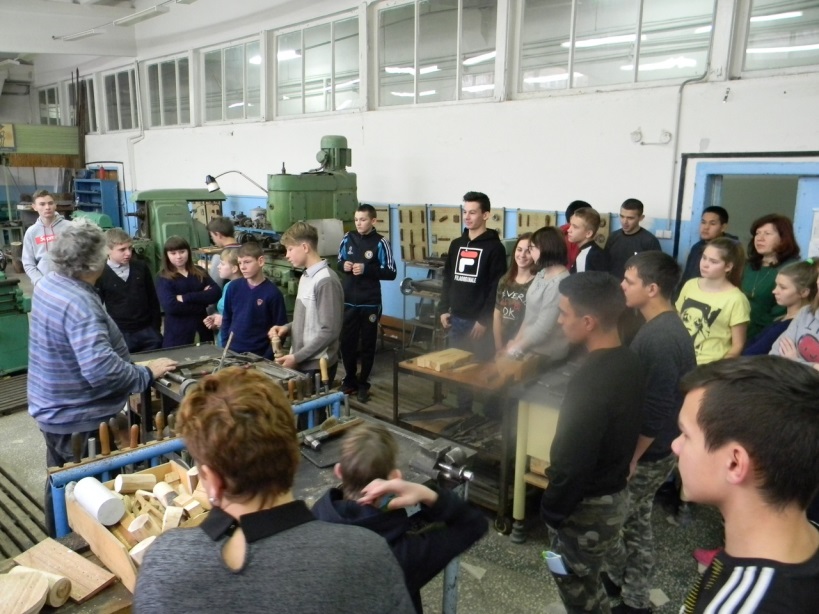 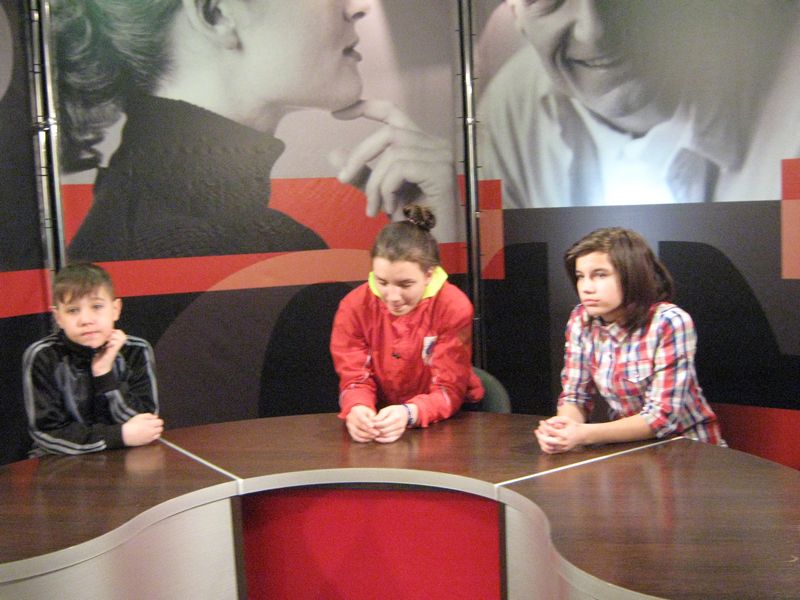 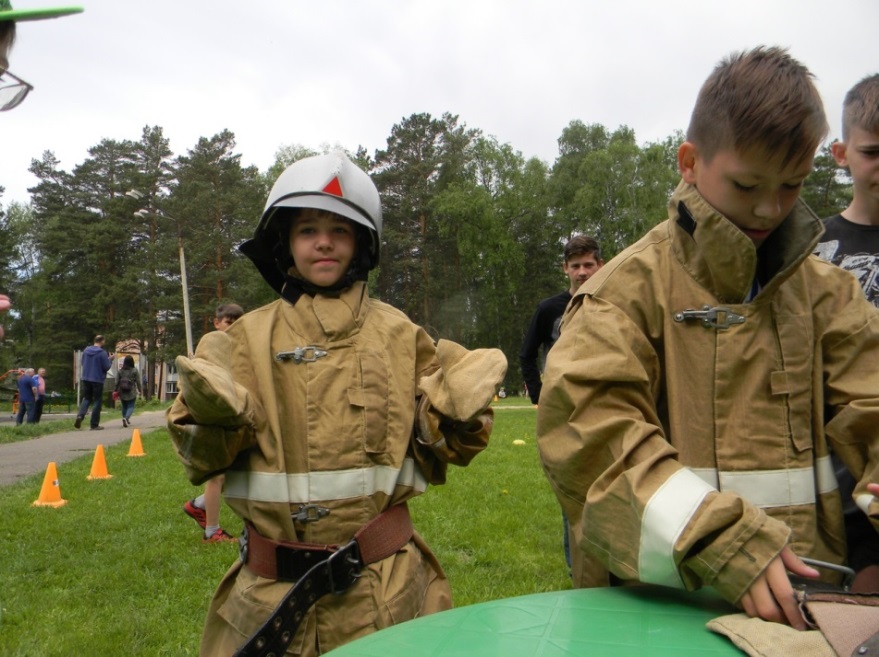 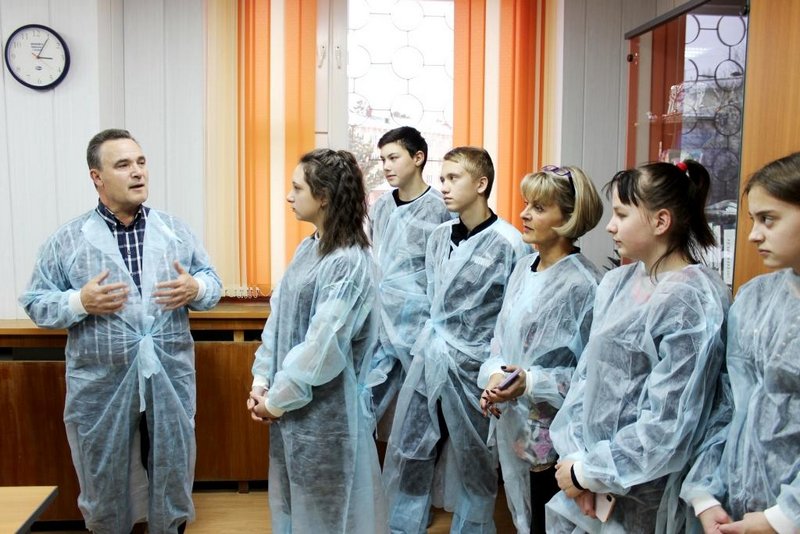 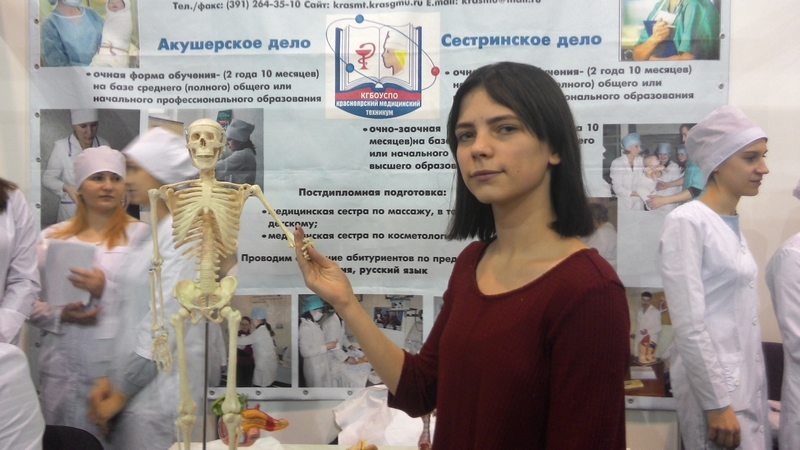 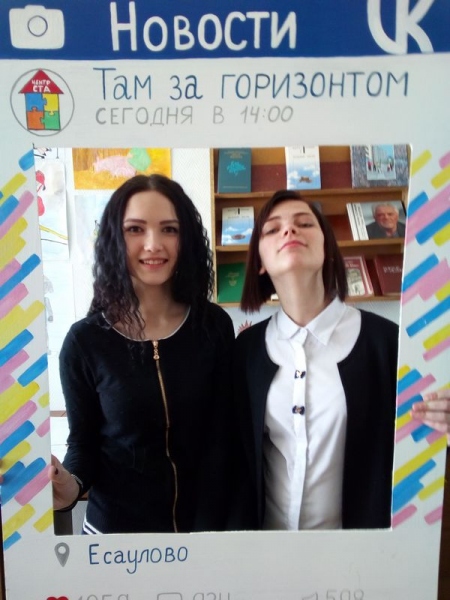 ОКРУЖНЫЕ 
ПРОФОРИЕНТАЦИОННЫЕ
ФЕСТИВАЛИ:

ТАМ ЗА ГОРИЗОНТОМ
РАДУГА  ПРОФЕССИЙ
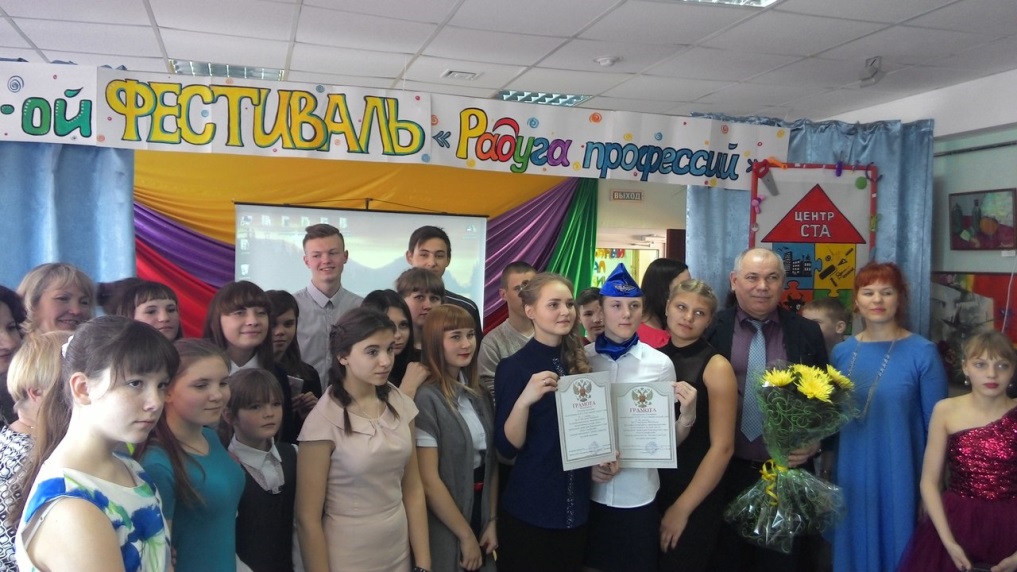 ДУХОВНОЕ ВОСПИТАНИЕ
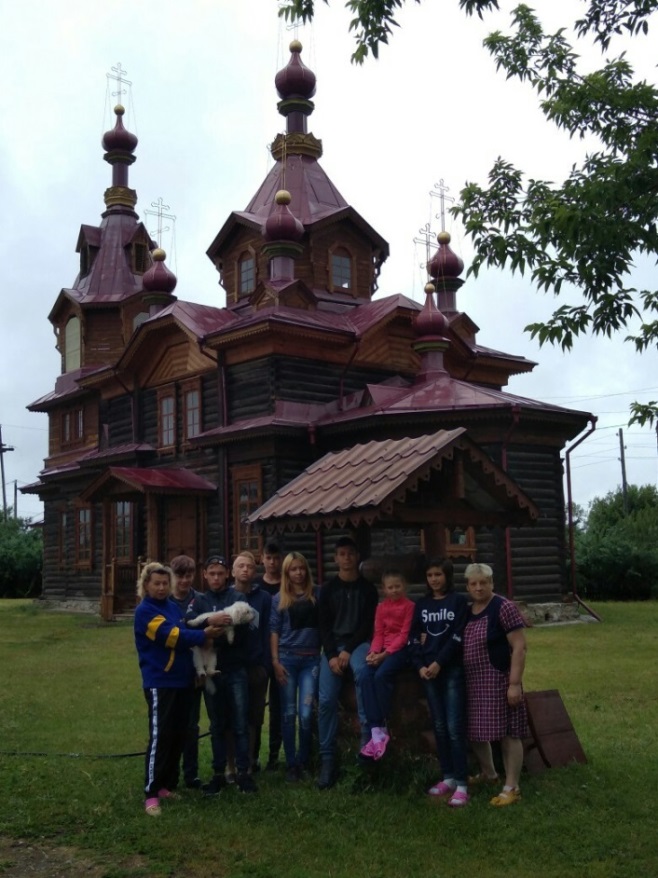 ПРОЕКТ ДУХОВНО-НРАВСТВЕННОГО
      ВОСПИТАНИЯ «МИР ДОБРА»
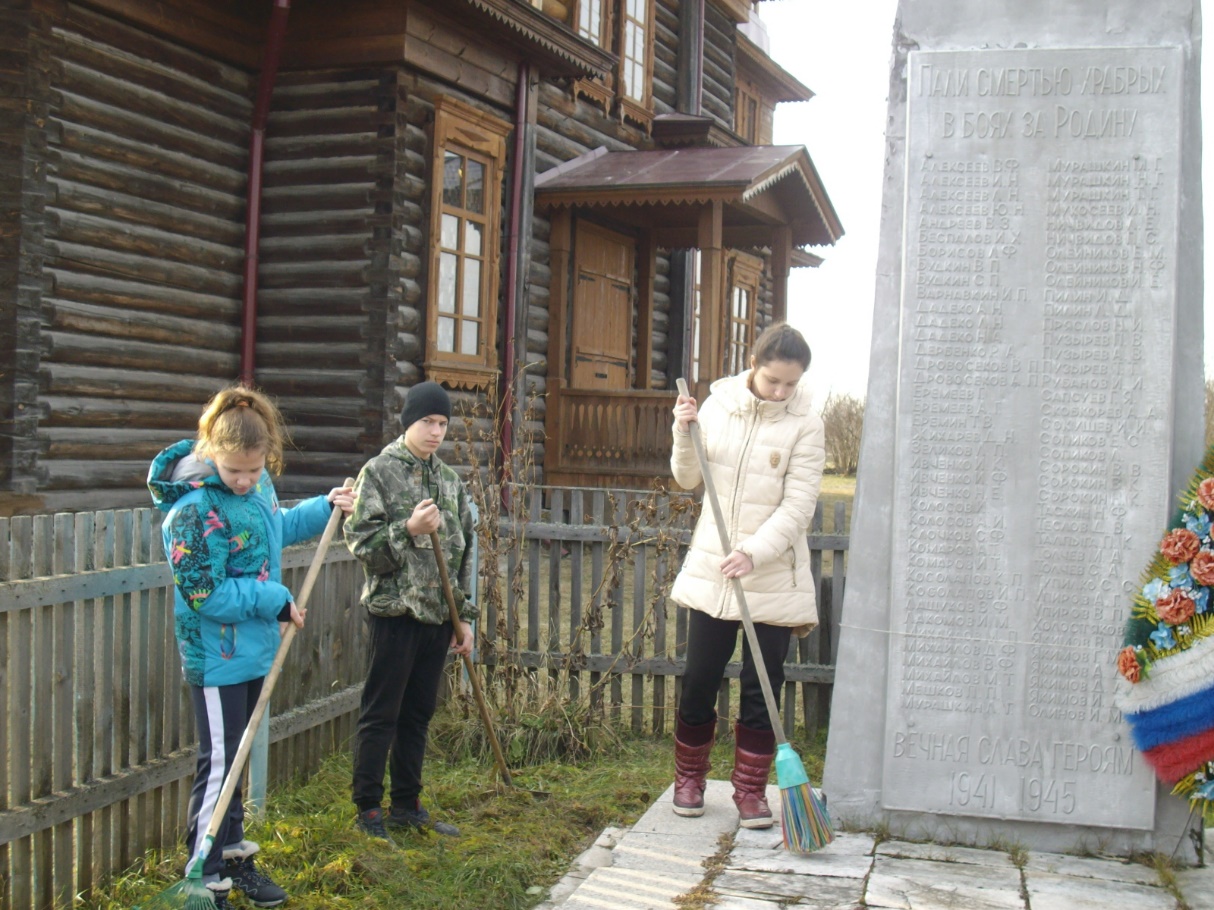 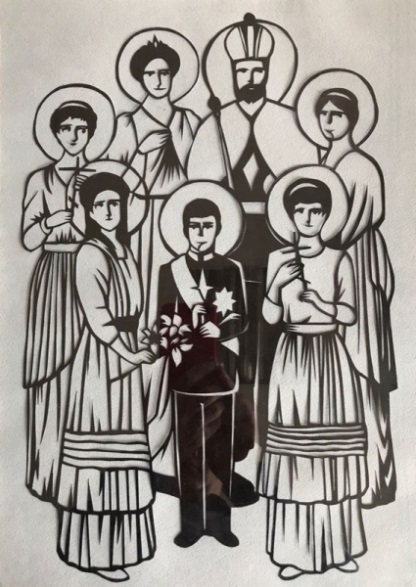 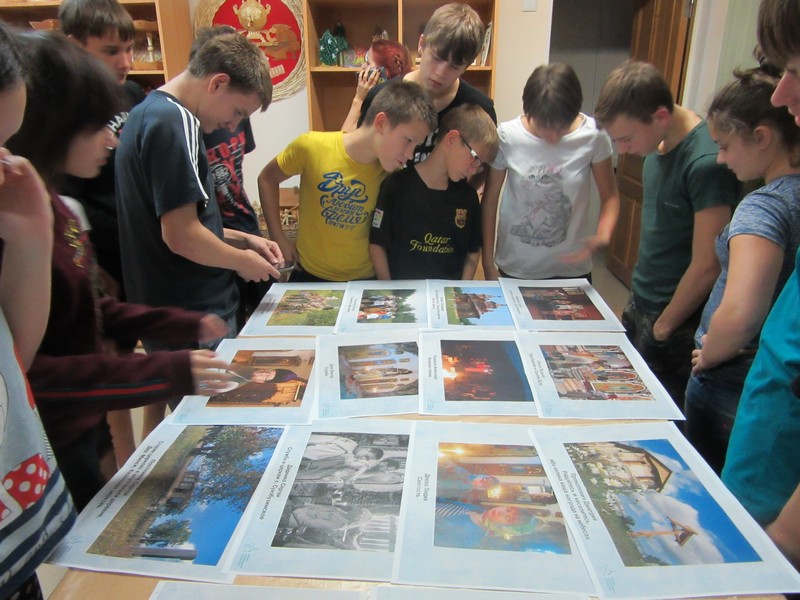 Акции, мероприятия
городского и краевого уровня, 
организованные детским домом
Городские акции, мероприятия
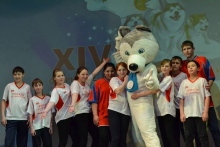 Зимние Спартианские 
игры
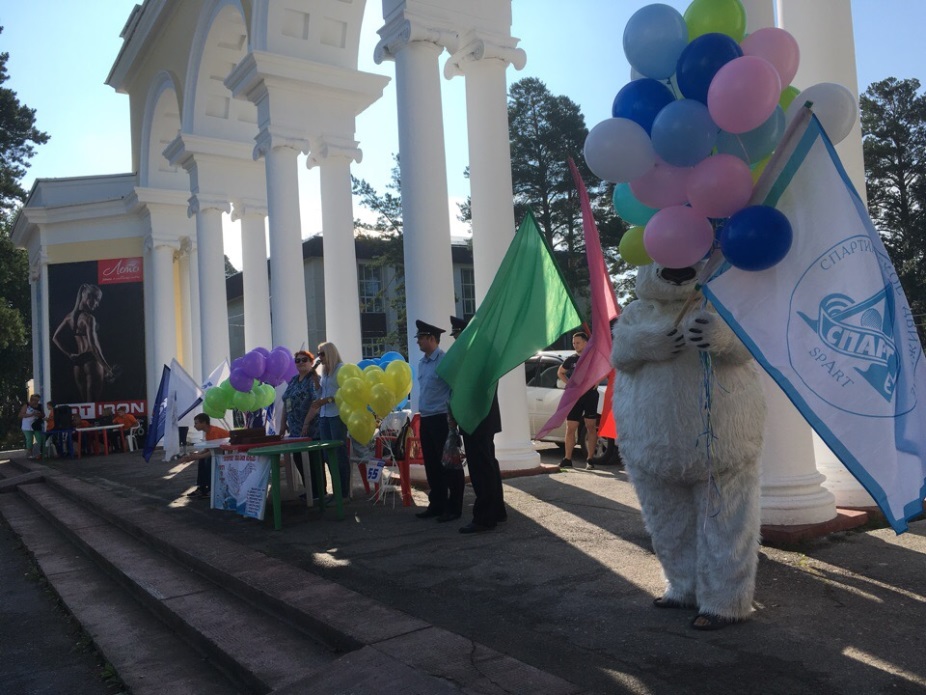 ВЕЛОПРОБЕГ -
Краевые (окружные)
мероприятия
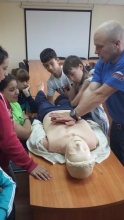 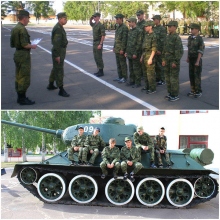 Защитники Отечества
Юный Спасатель
Психологические тренинги
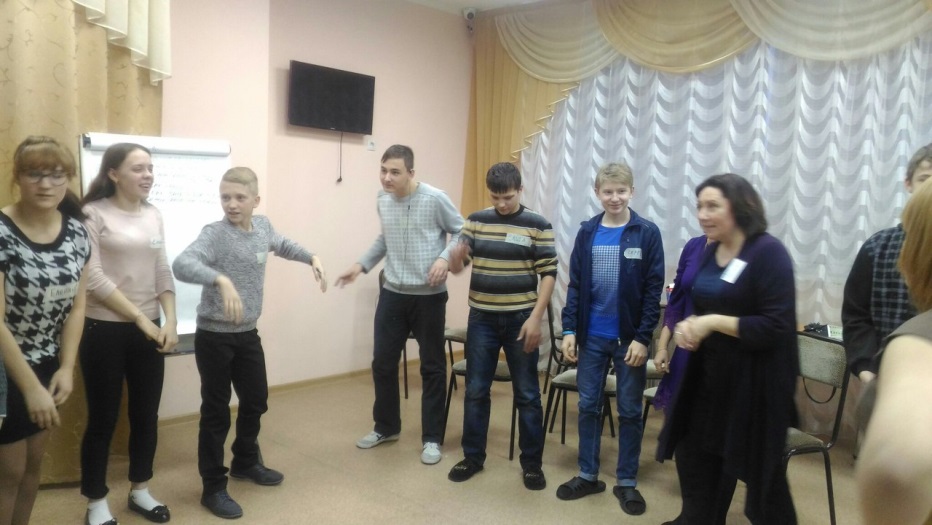 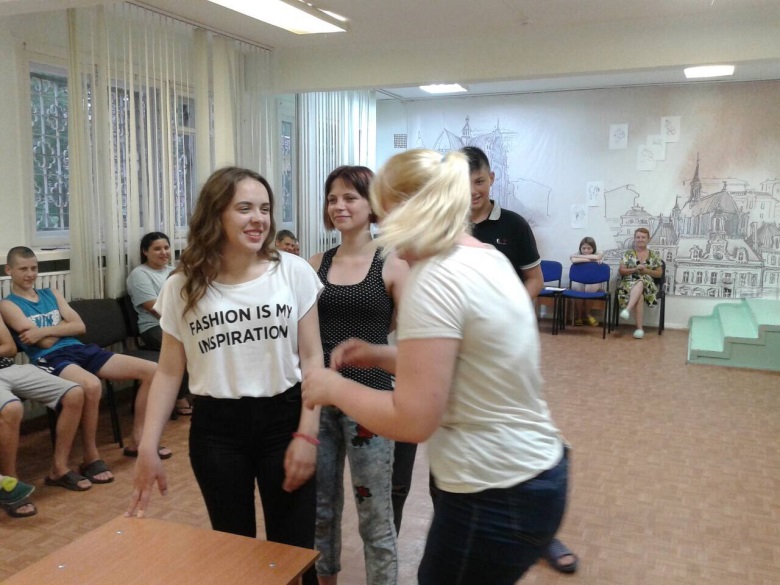 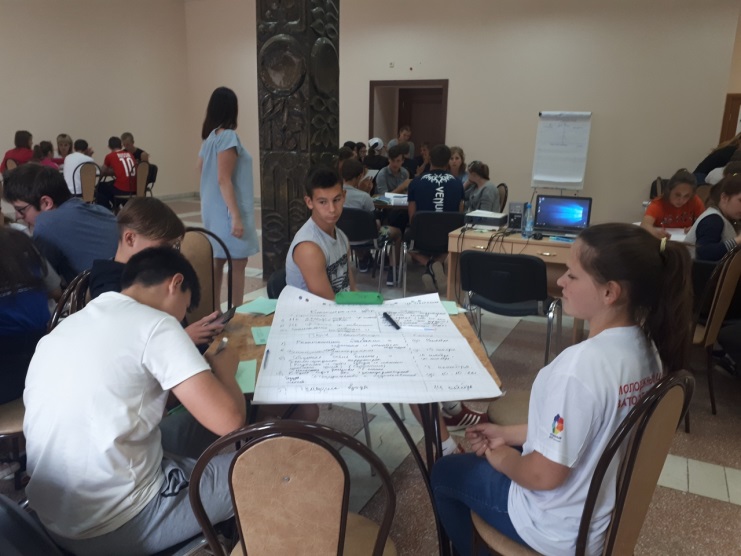 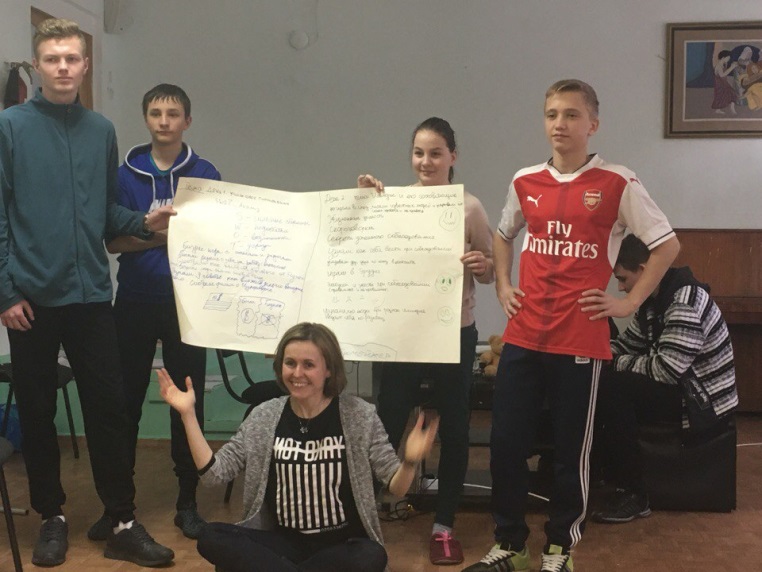 ДОПОЛНИТЕЛЬНОЕ
 ОБРАЗОВАНИЕ
ПРОГРАММА «ЧЕРЕЗ ТЕРНИИ К ЗВЕЗДАМ»
ТВОРЧЕСКИЕ РОССЫПИ
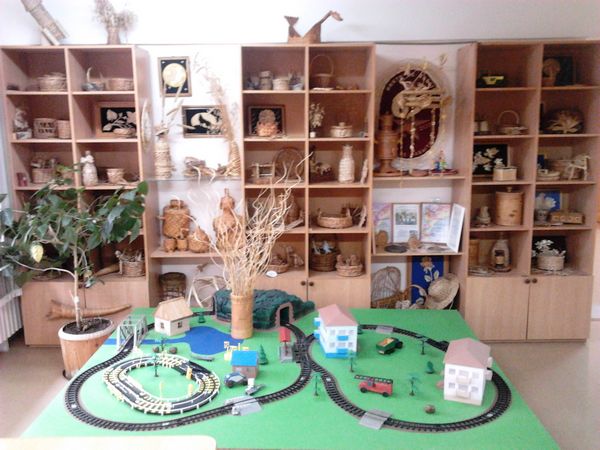 Спортивное направление
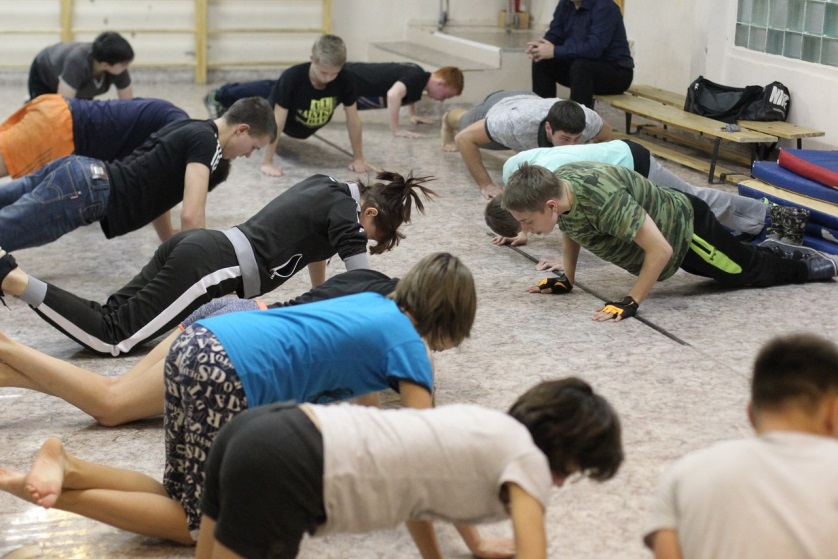 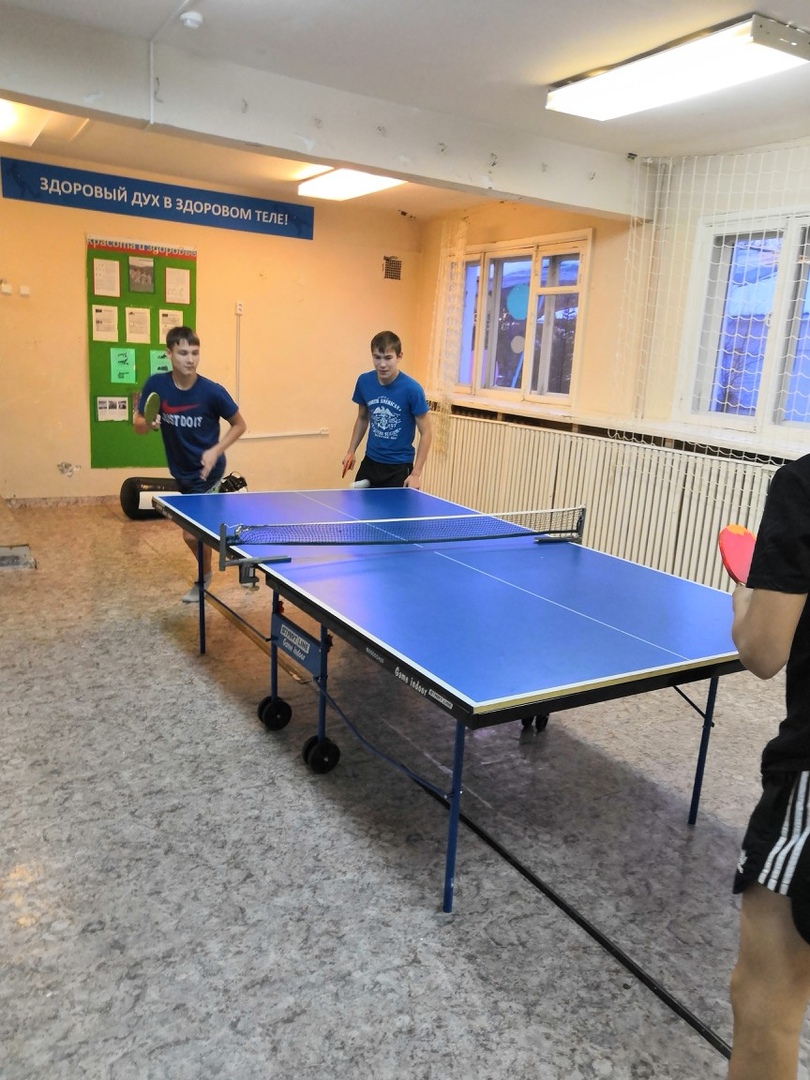 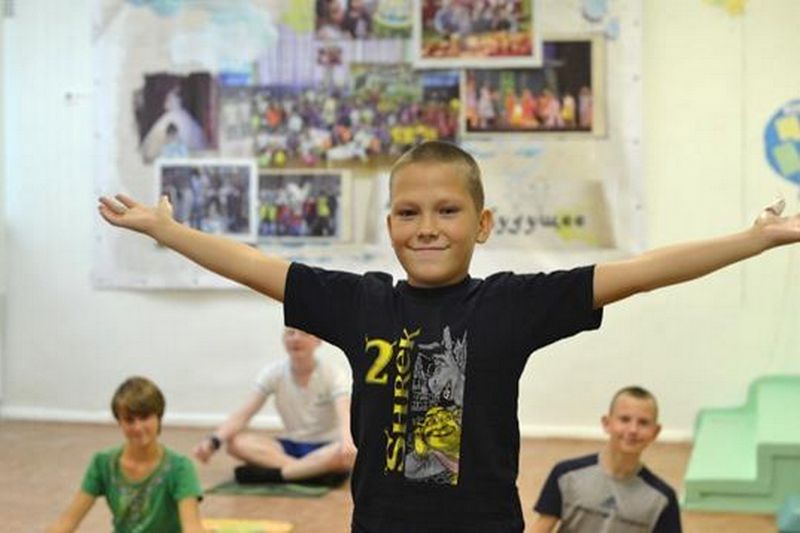 Здоровый образ жизни
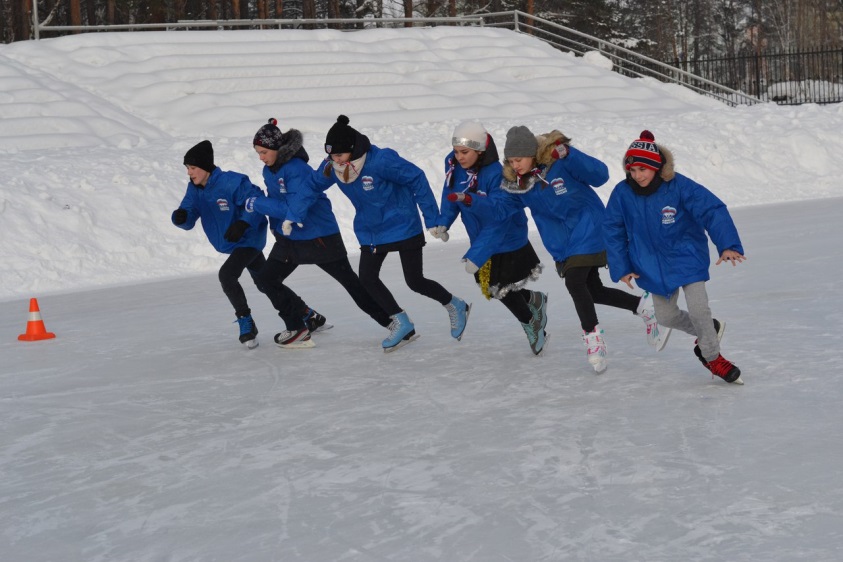 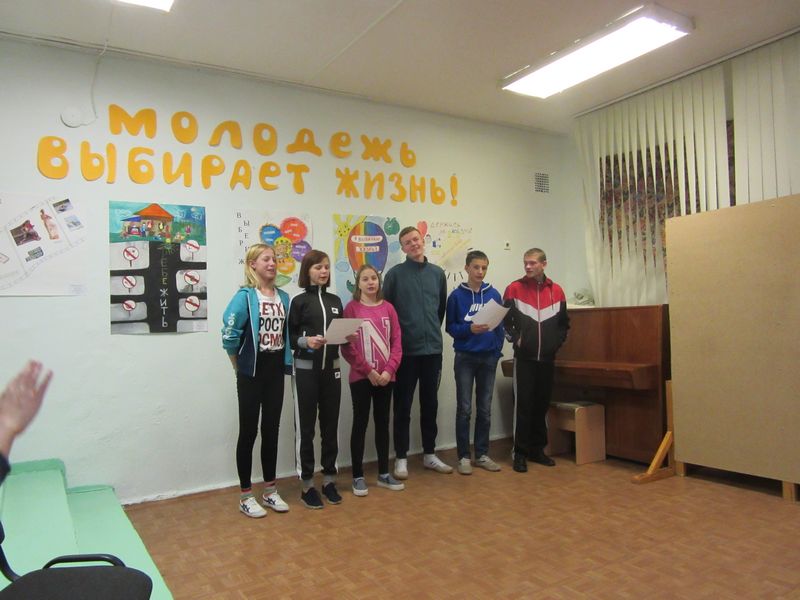 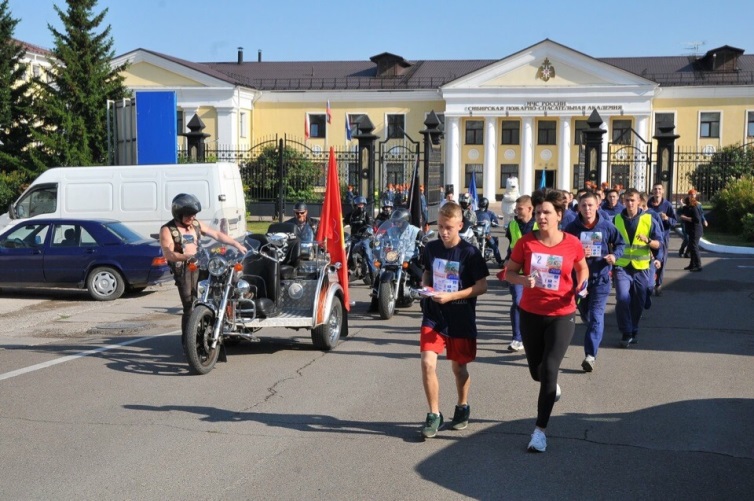 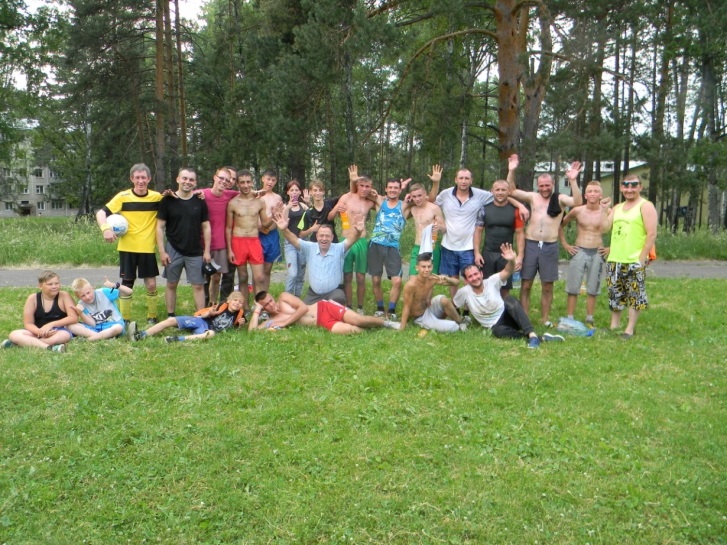 ТЕАТРАЛЬНАЯ ДЕЯТЕЛЬНОСТЬ
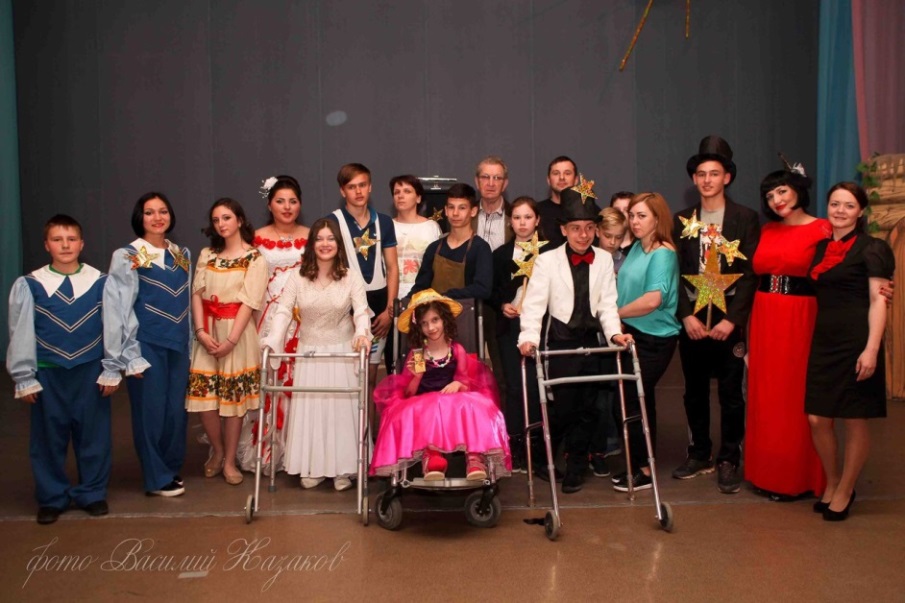 «Ты особенный!»
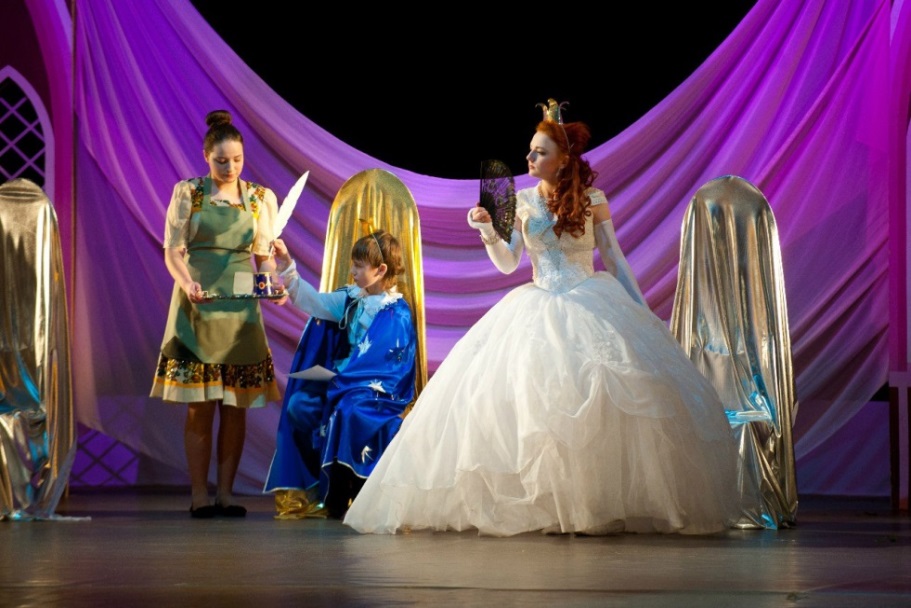 «Рождество в Унылом
       Королевстве»
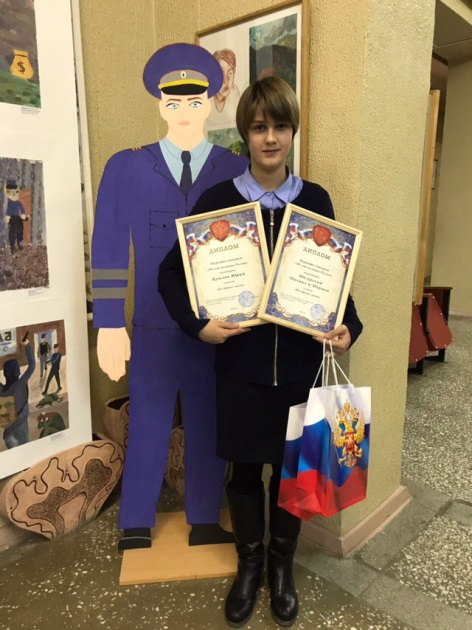 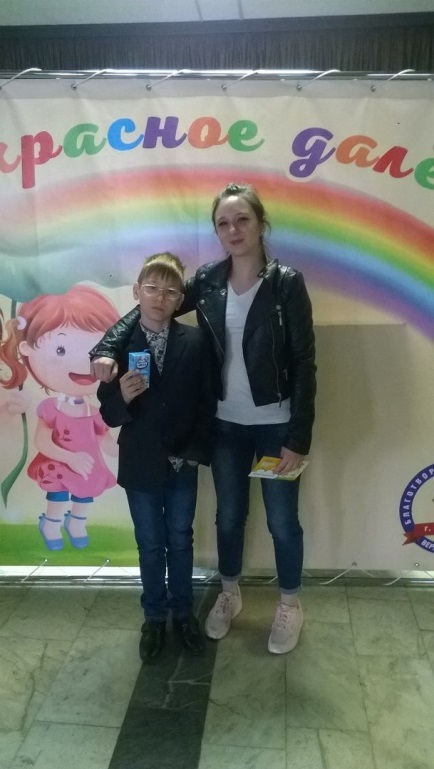 конкурсы
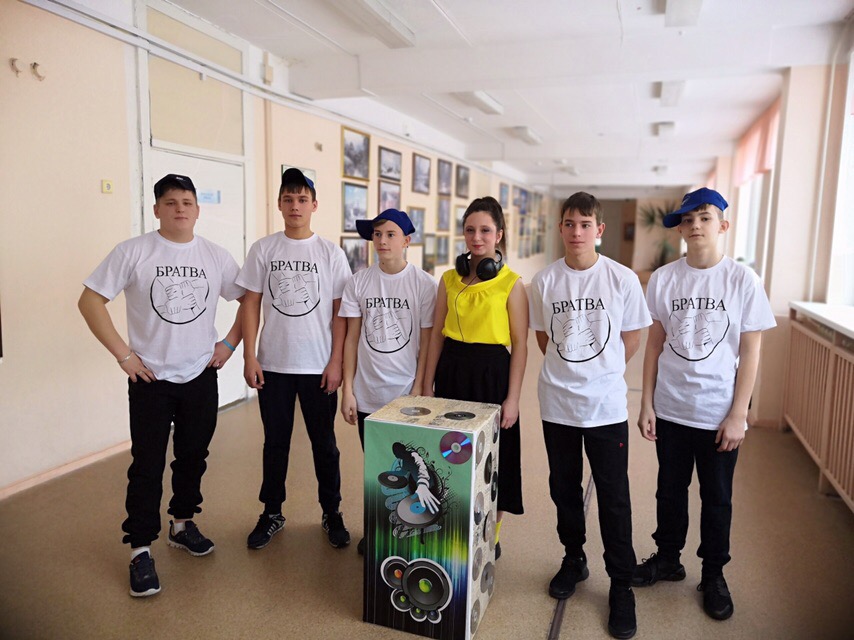 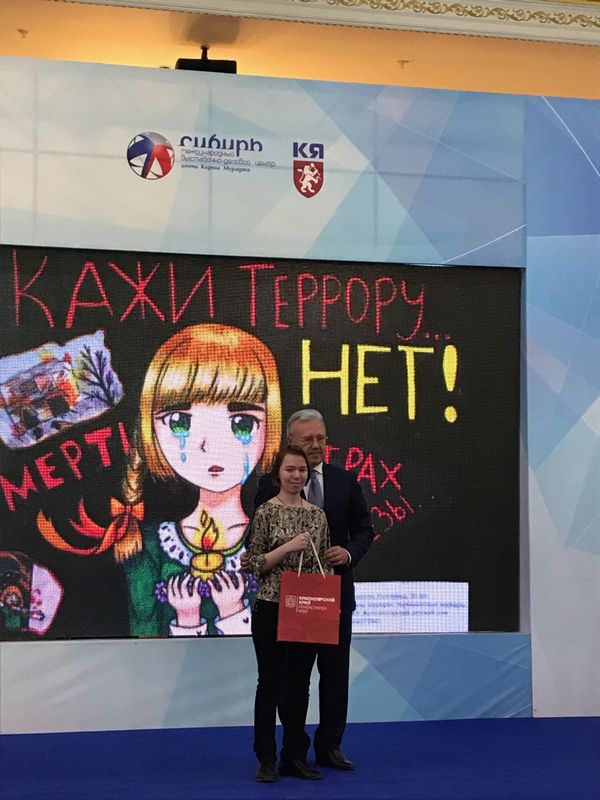 СОРЕВНОВАНИЯ
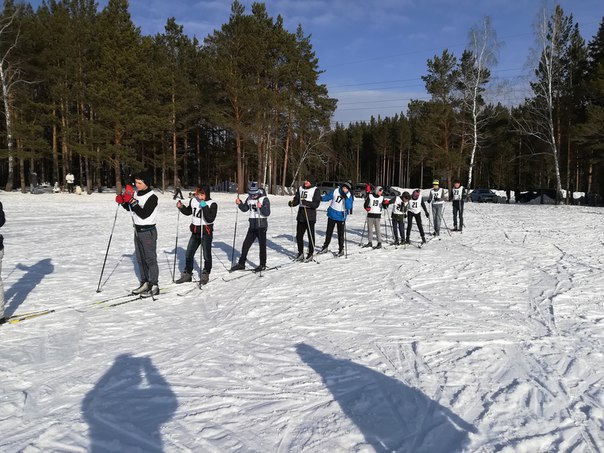 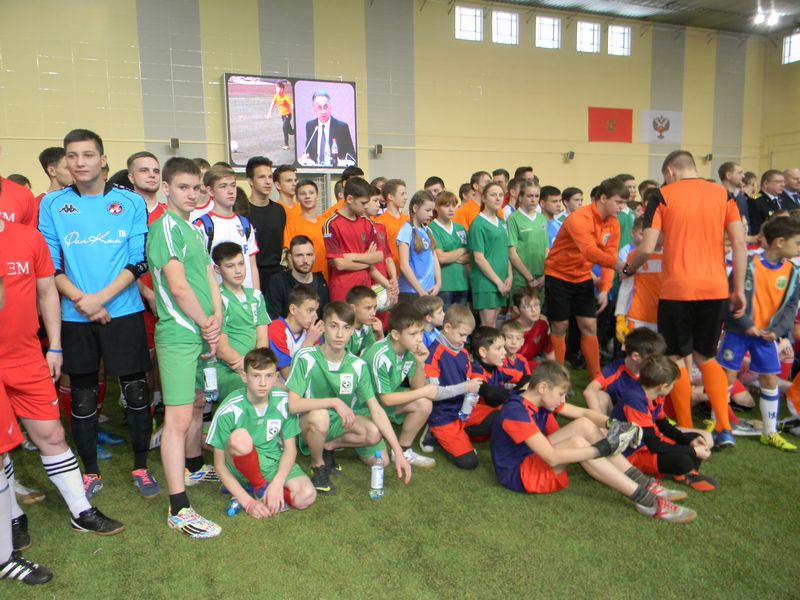 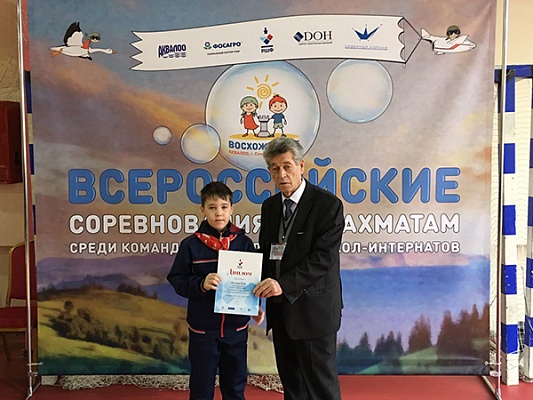 Безопасность 
жизнедеятельности
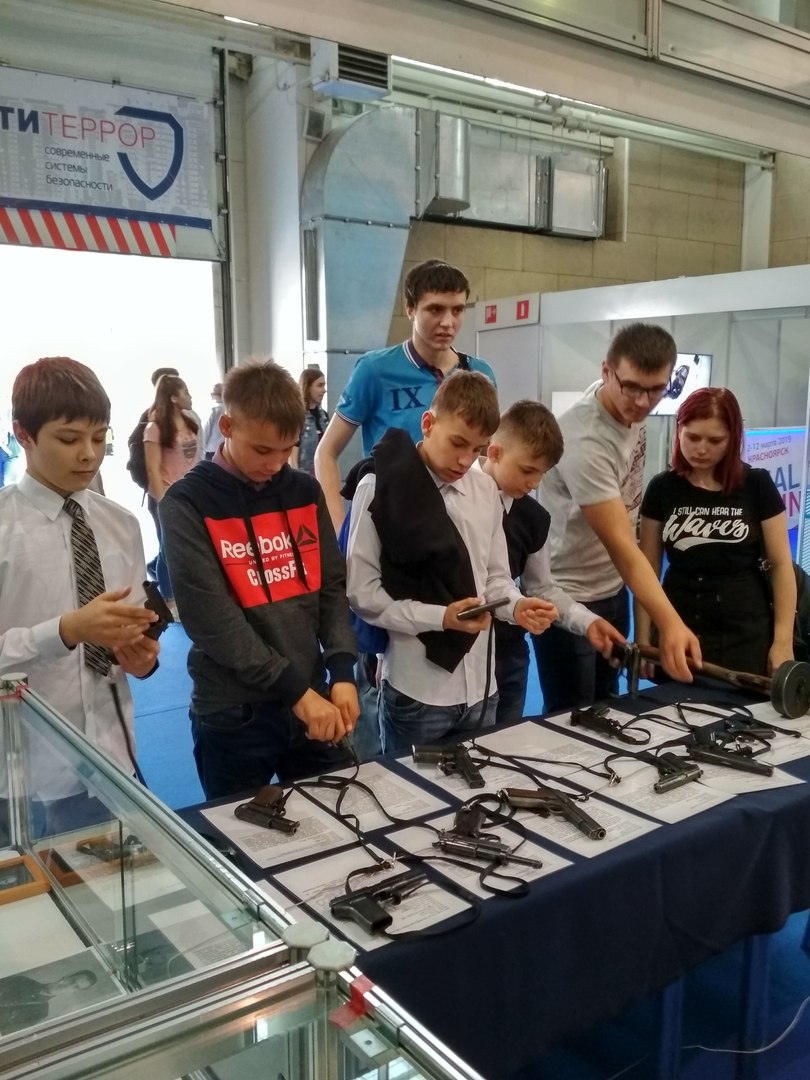 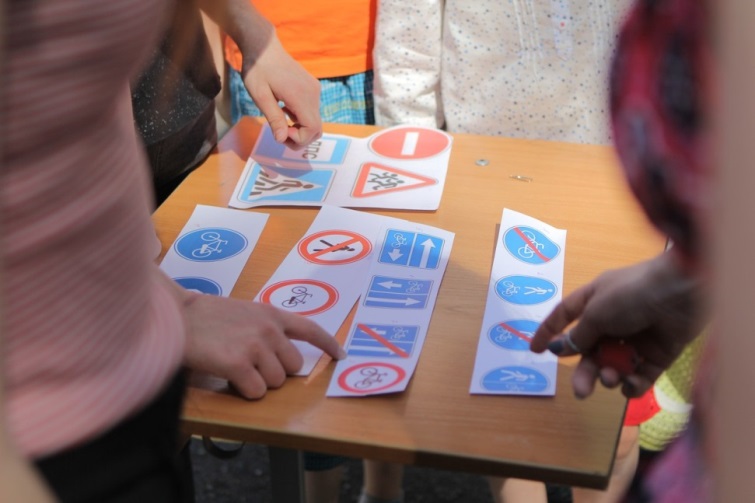 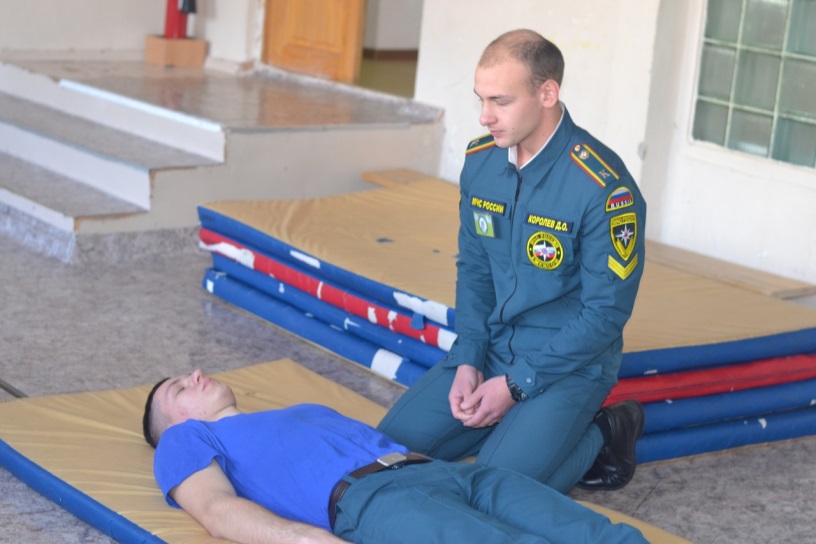 Военно-патриотическое воспитание
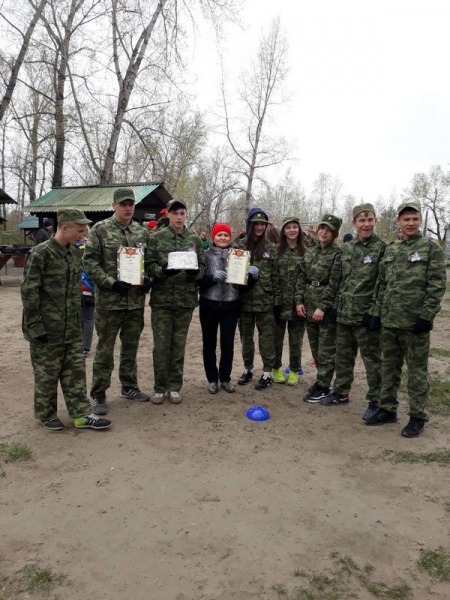 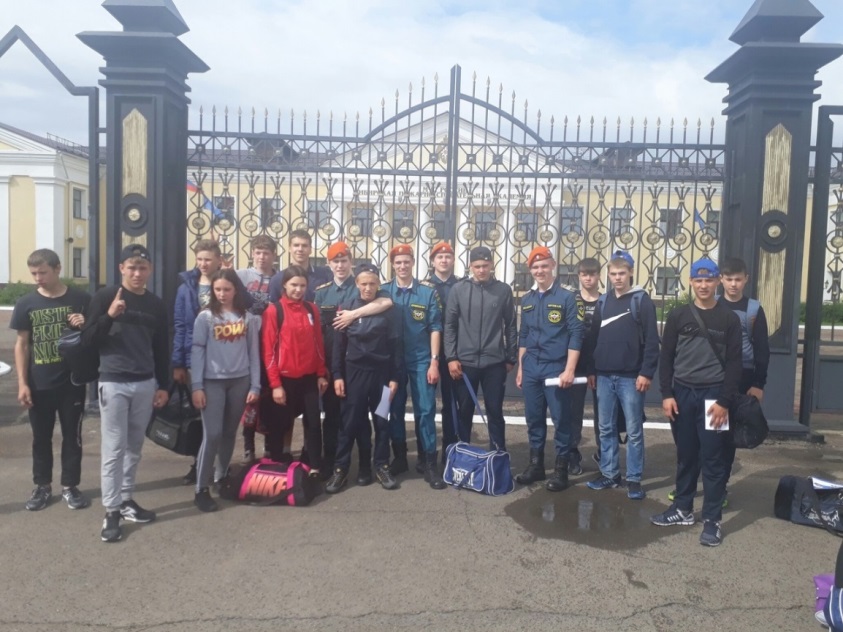 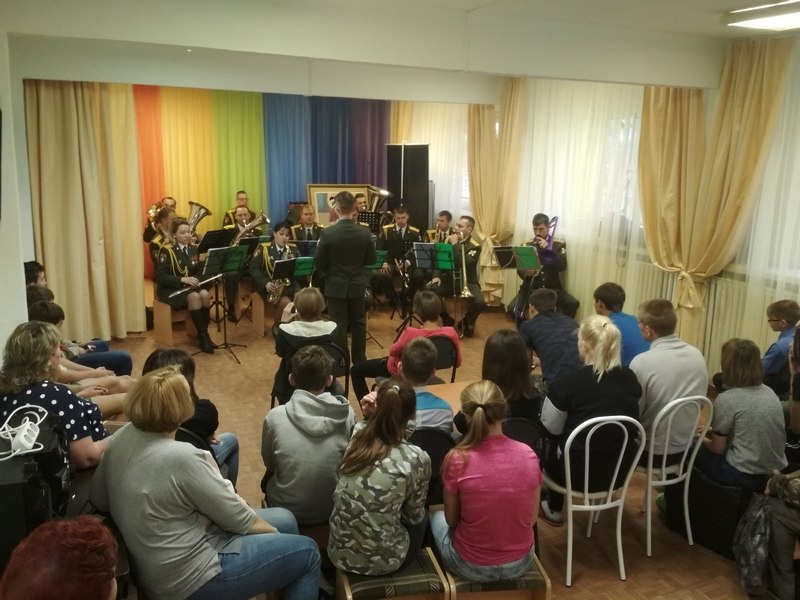 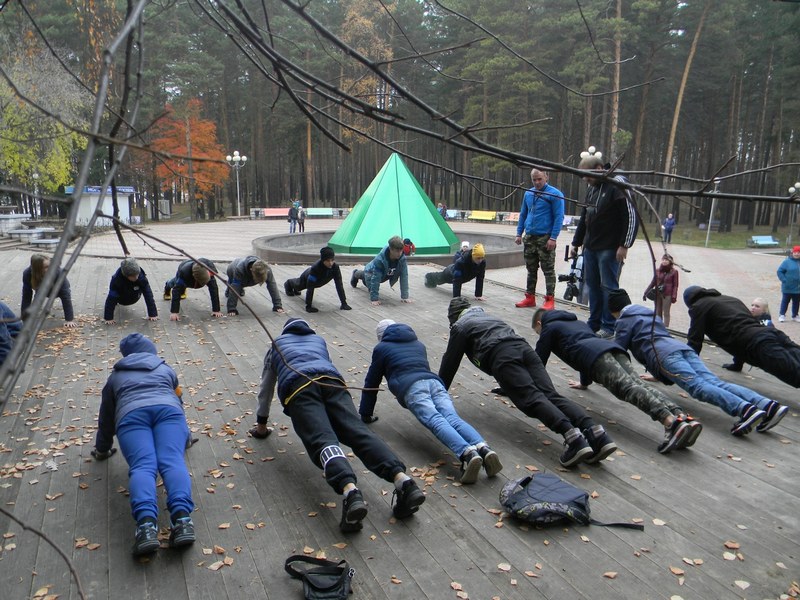 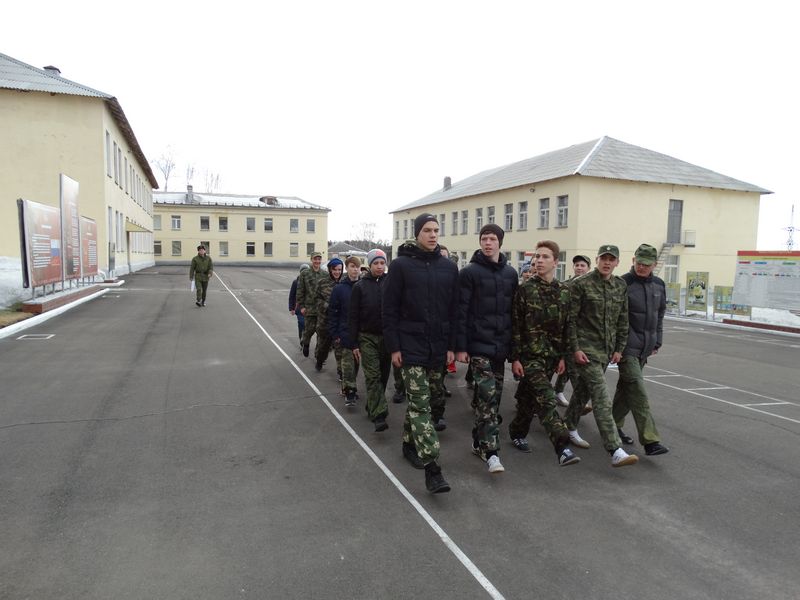 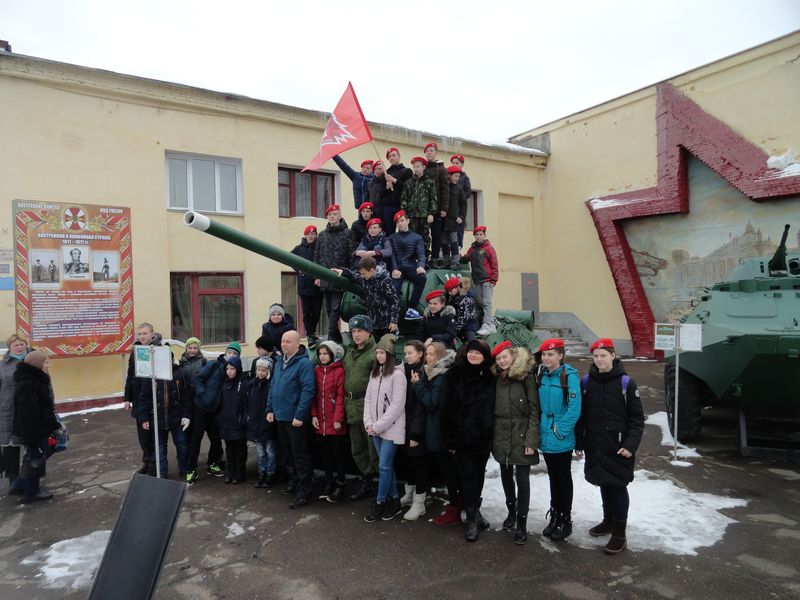 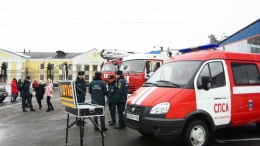 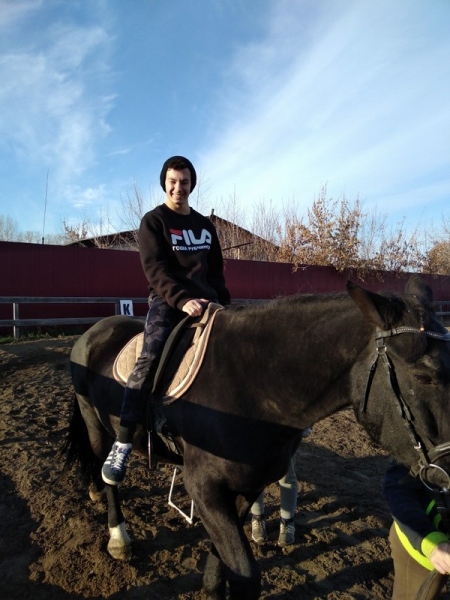 ШКОЛА ВЕРХВОЙ ЕЗДЫ
         «ЛОШАДКА»
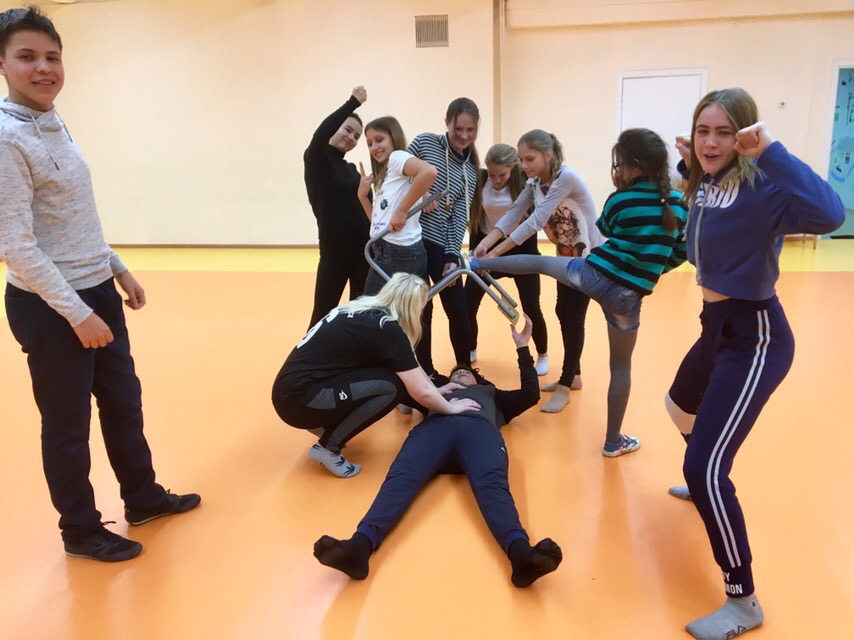 Учебная деятельность
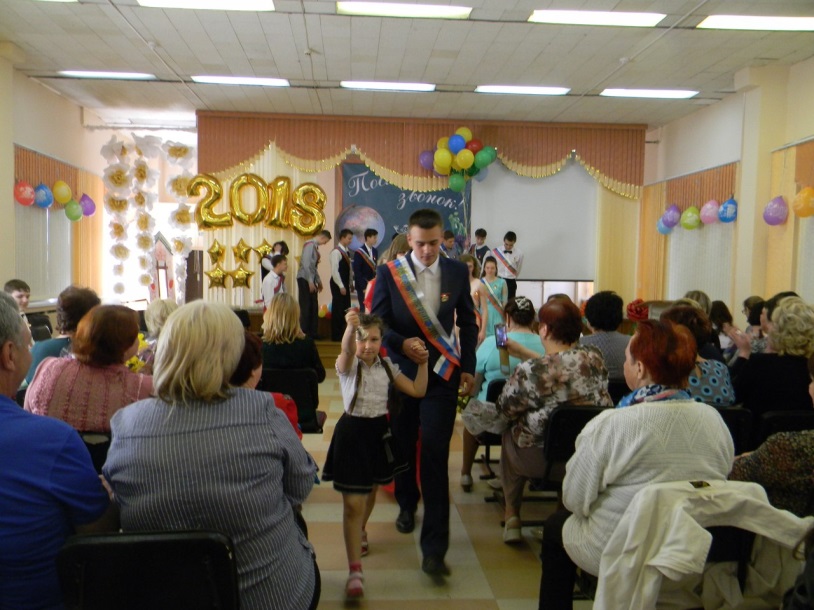 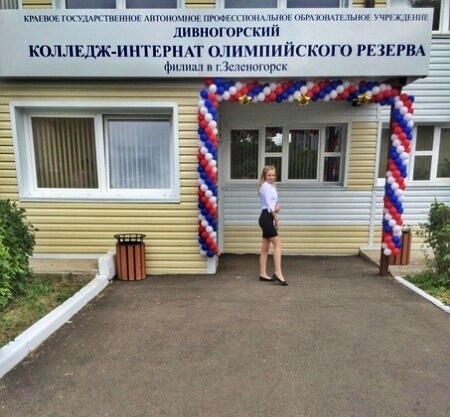 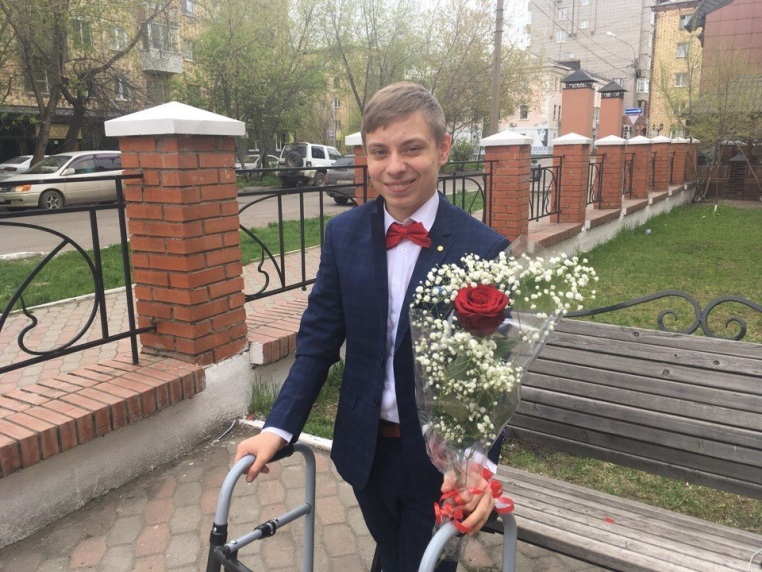 Совет лидеров
Направления: 
Учебная деятельность
Трудовая деятельность
Спортивная деятельность
Профилактическая деятельность
Культурная деятельность
Домашние праздники
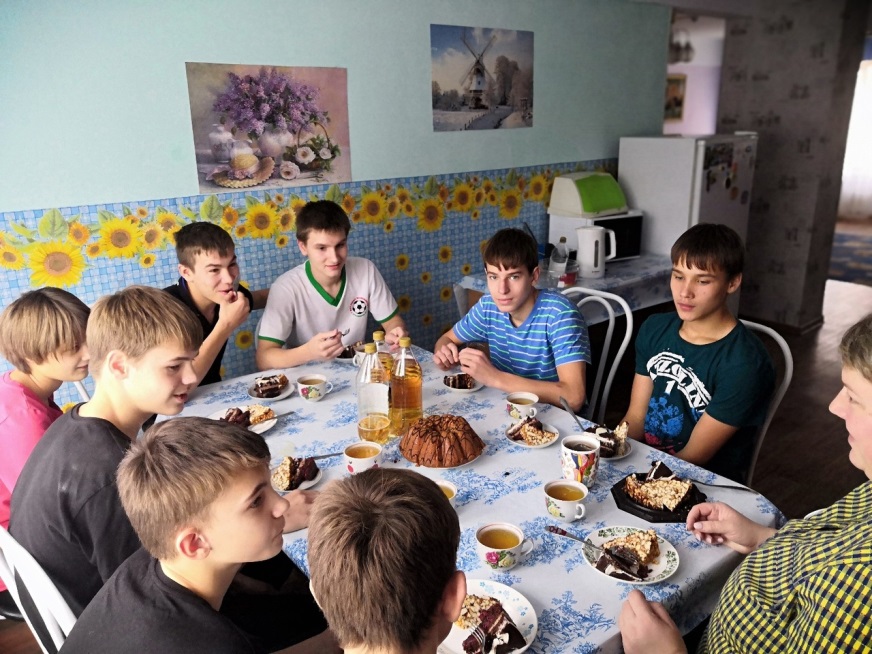 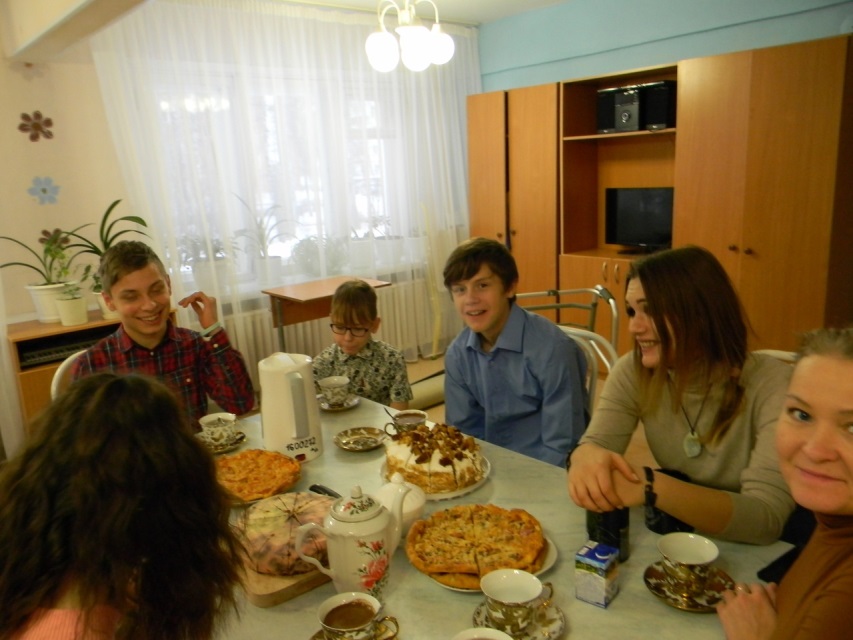 Праздники в Домике
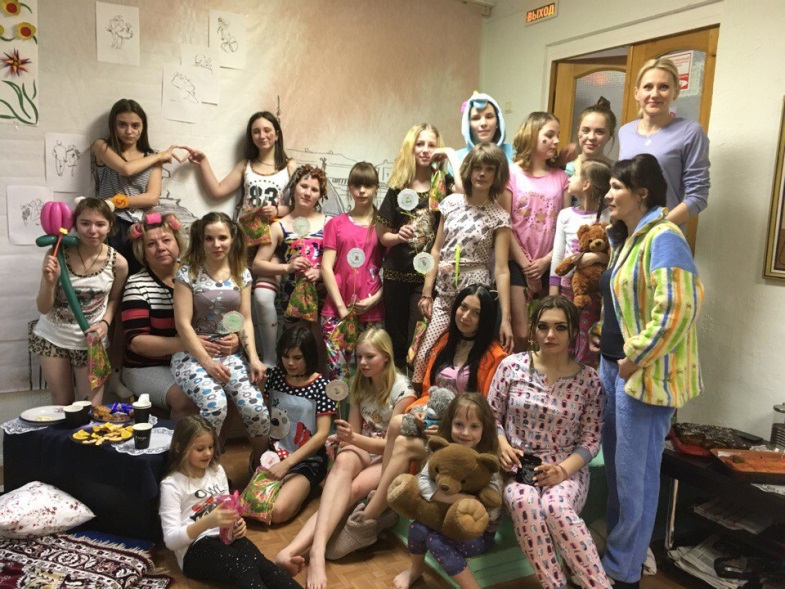 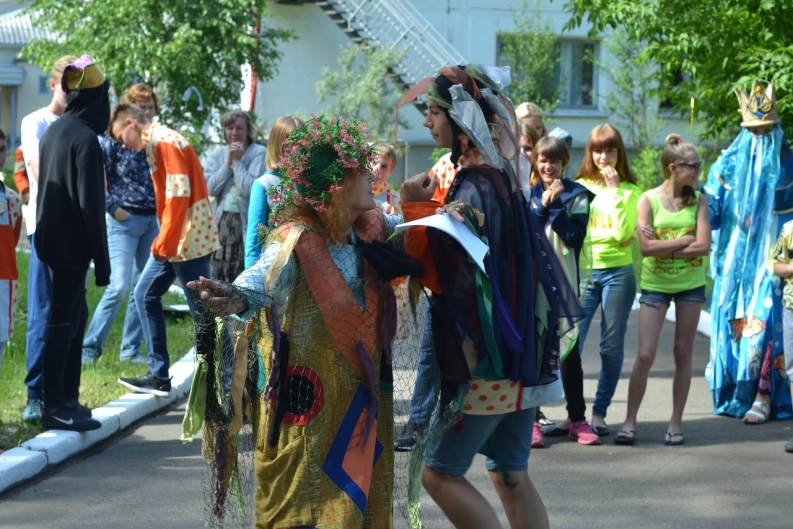 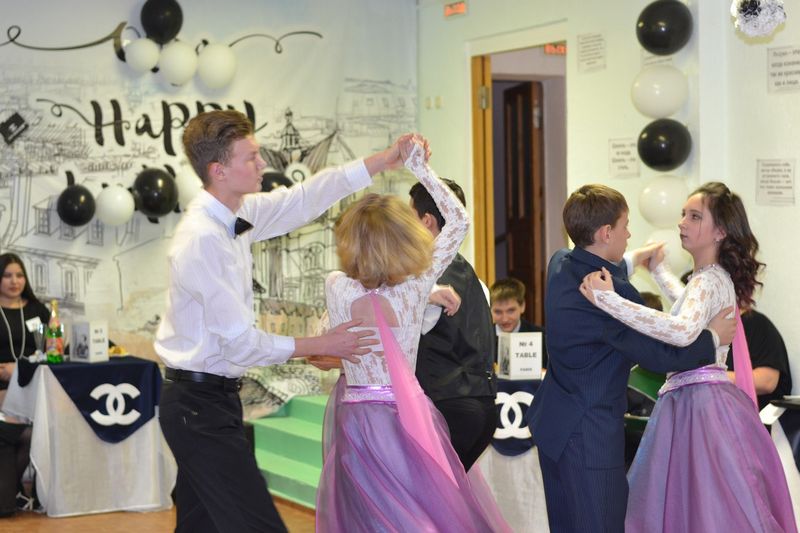 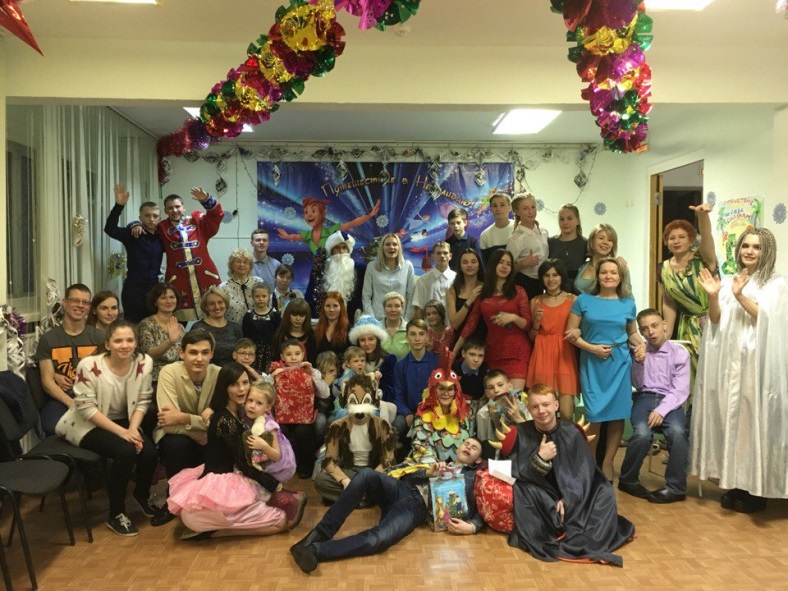 Городские праздники
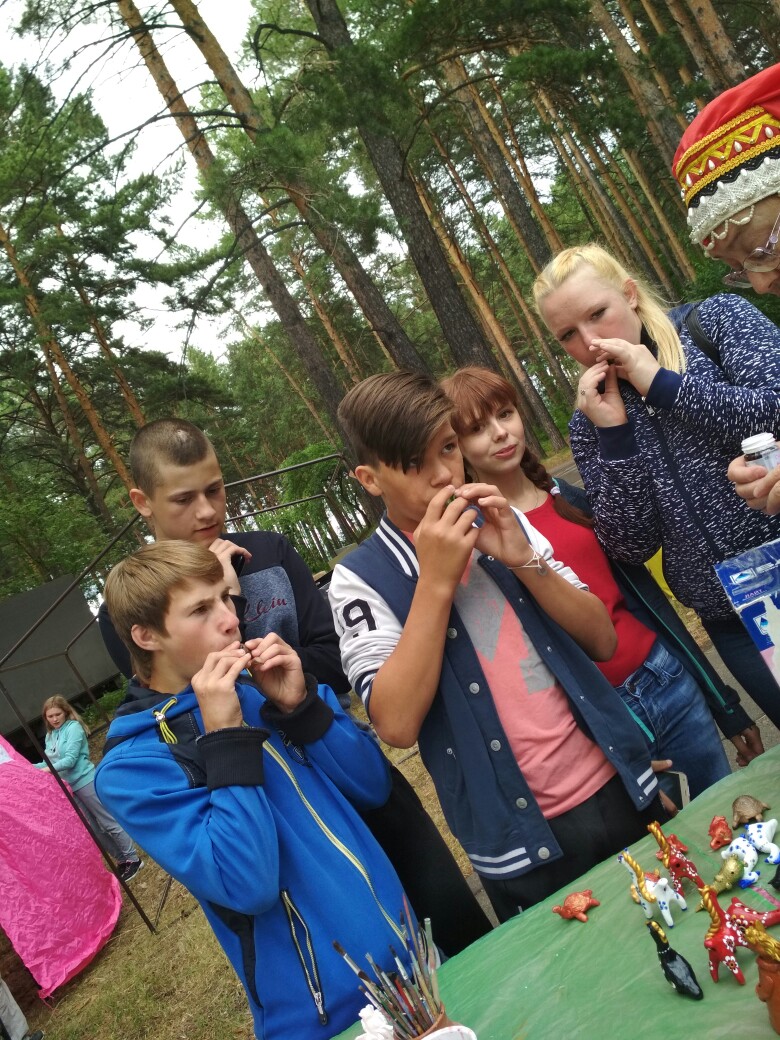 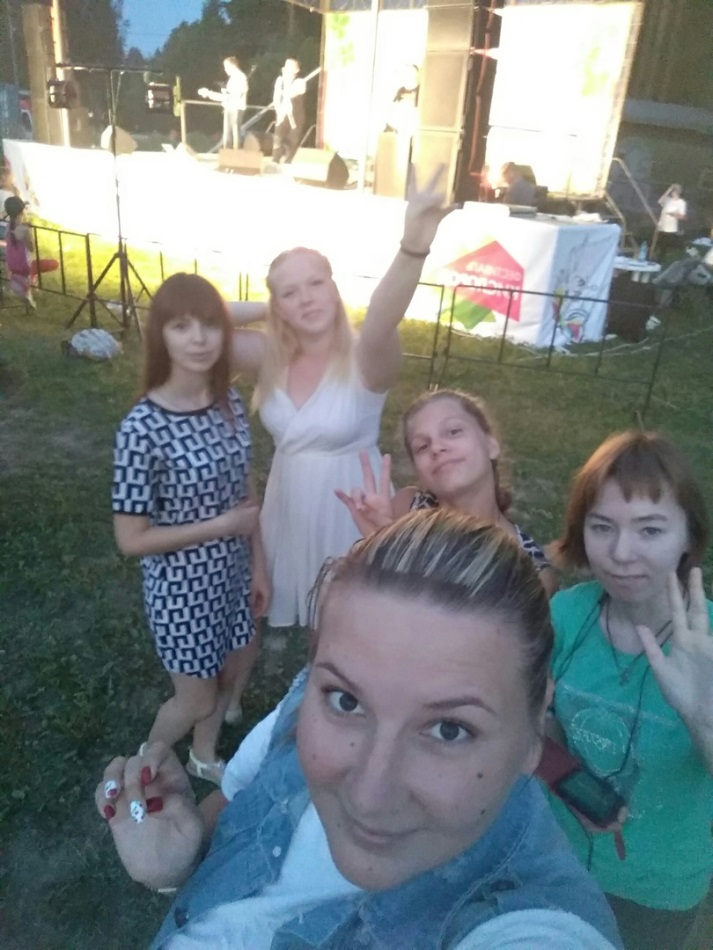 Семейные формы 
жизнеустройства
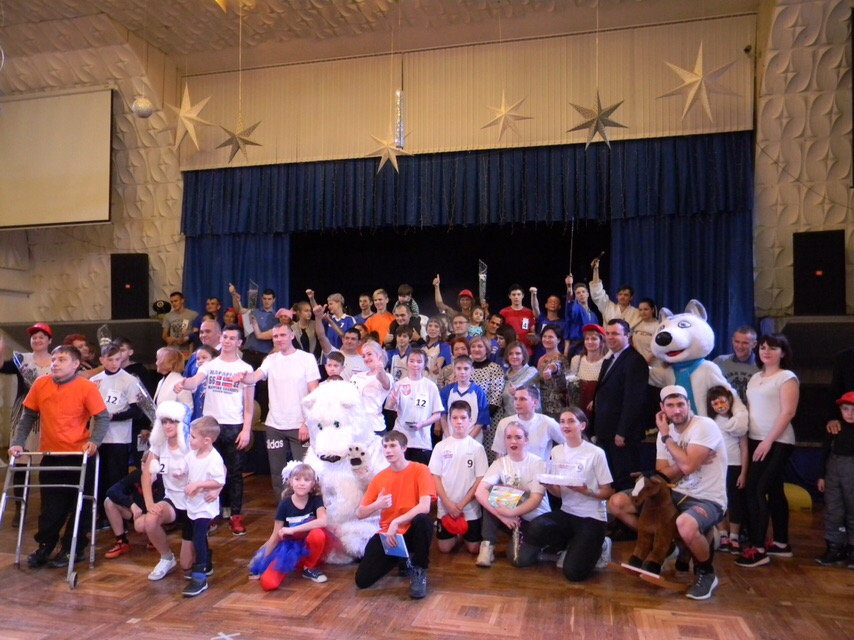 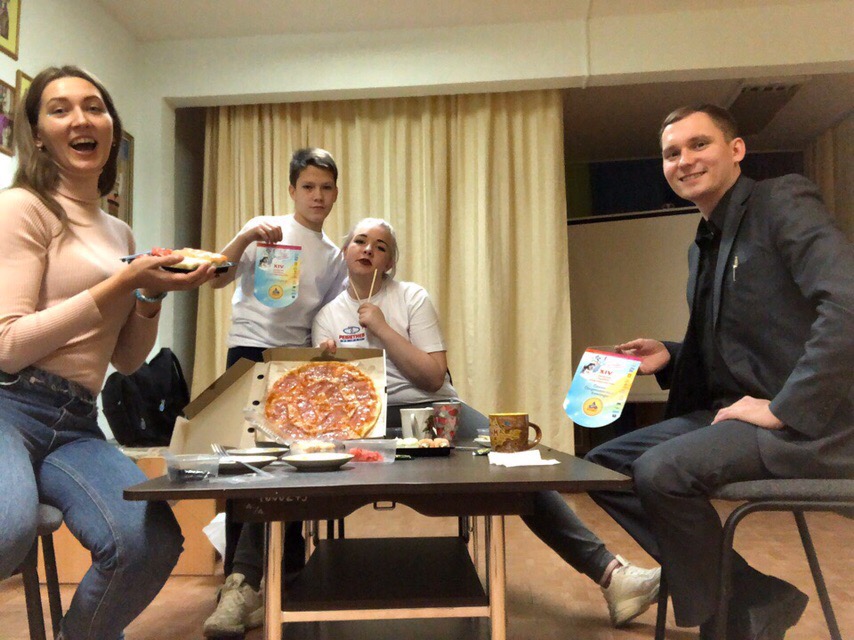 Интересный досуг
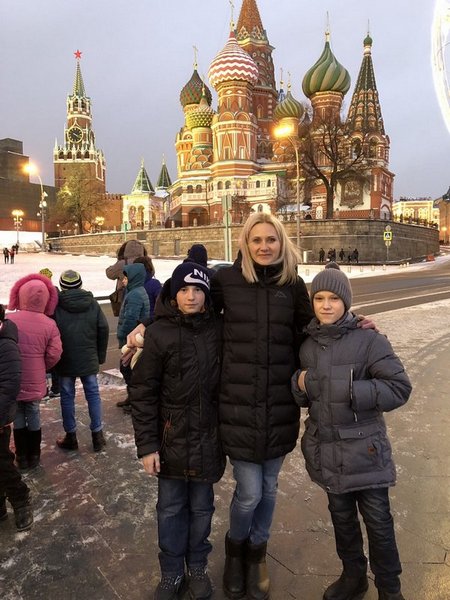 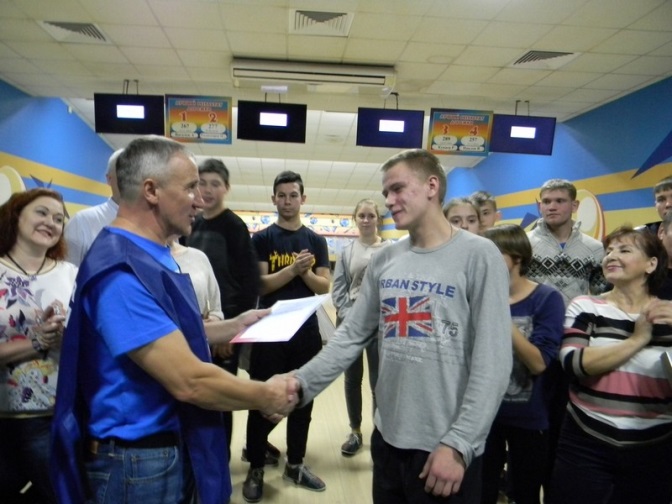 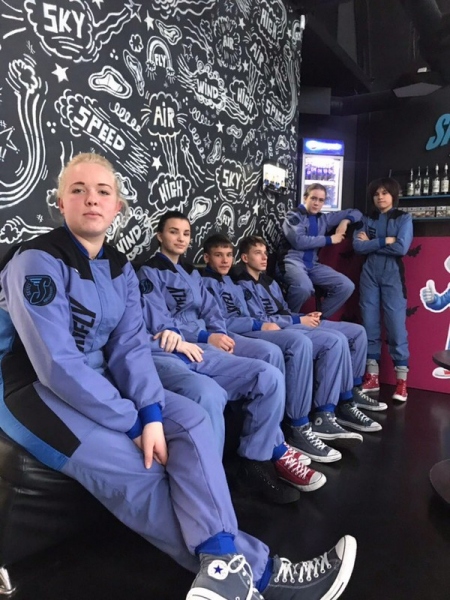 Летний отдых
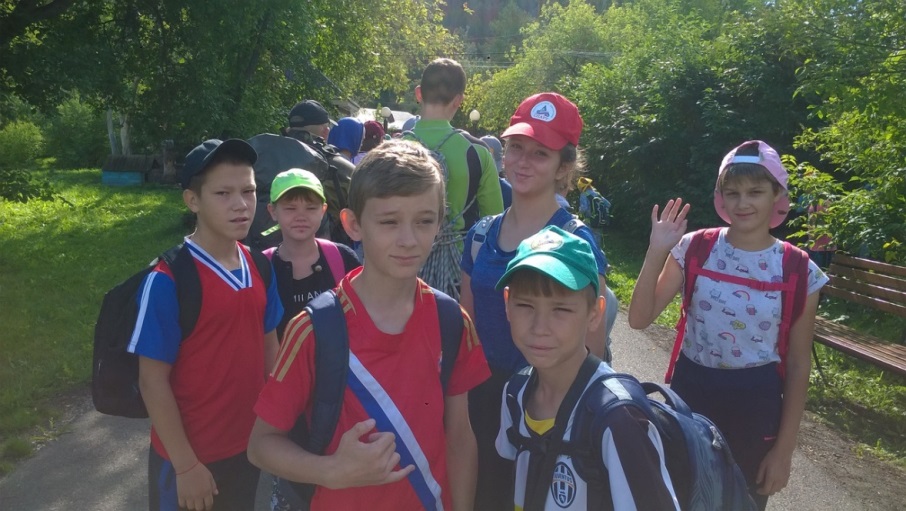 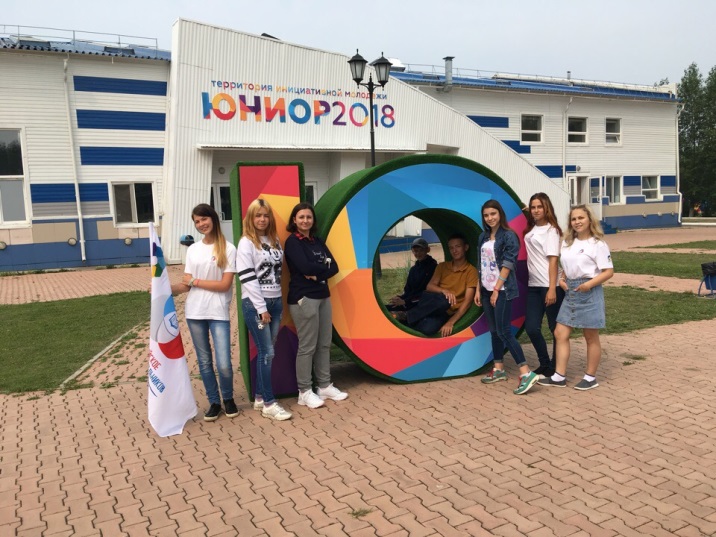 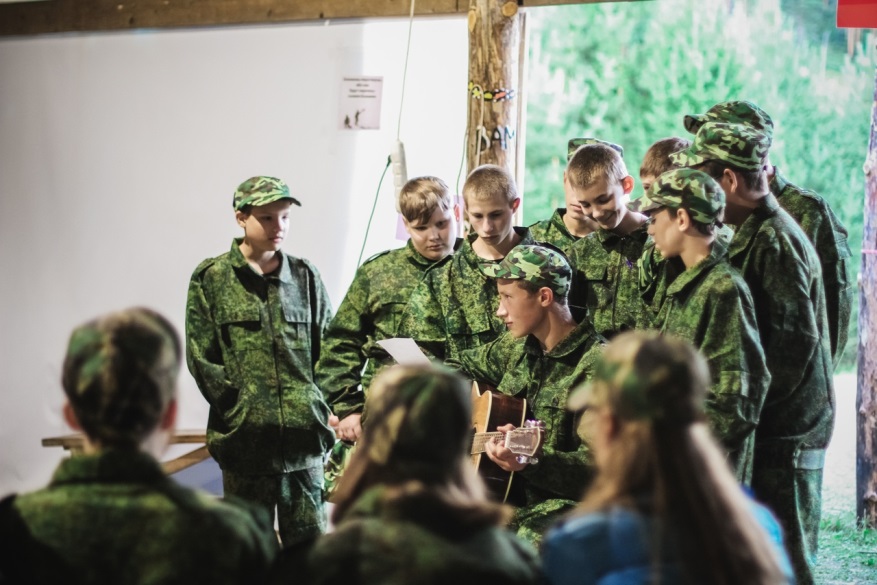 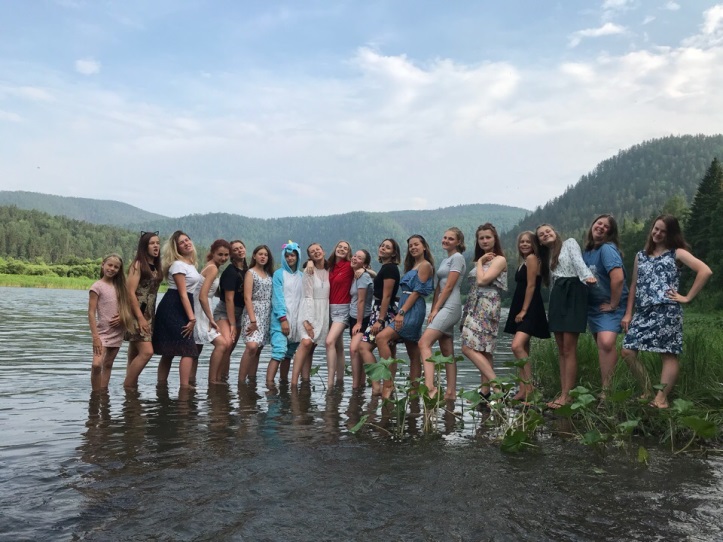 Официальный сайт
http://железногорскийдетскийдом.рф
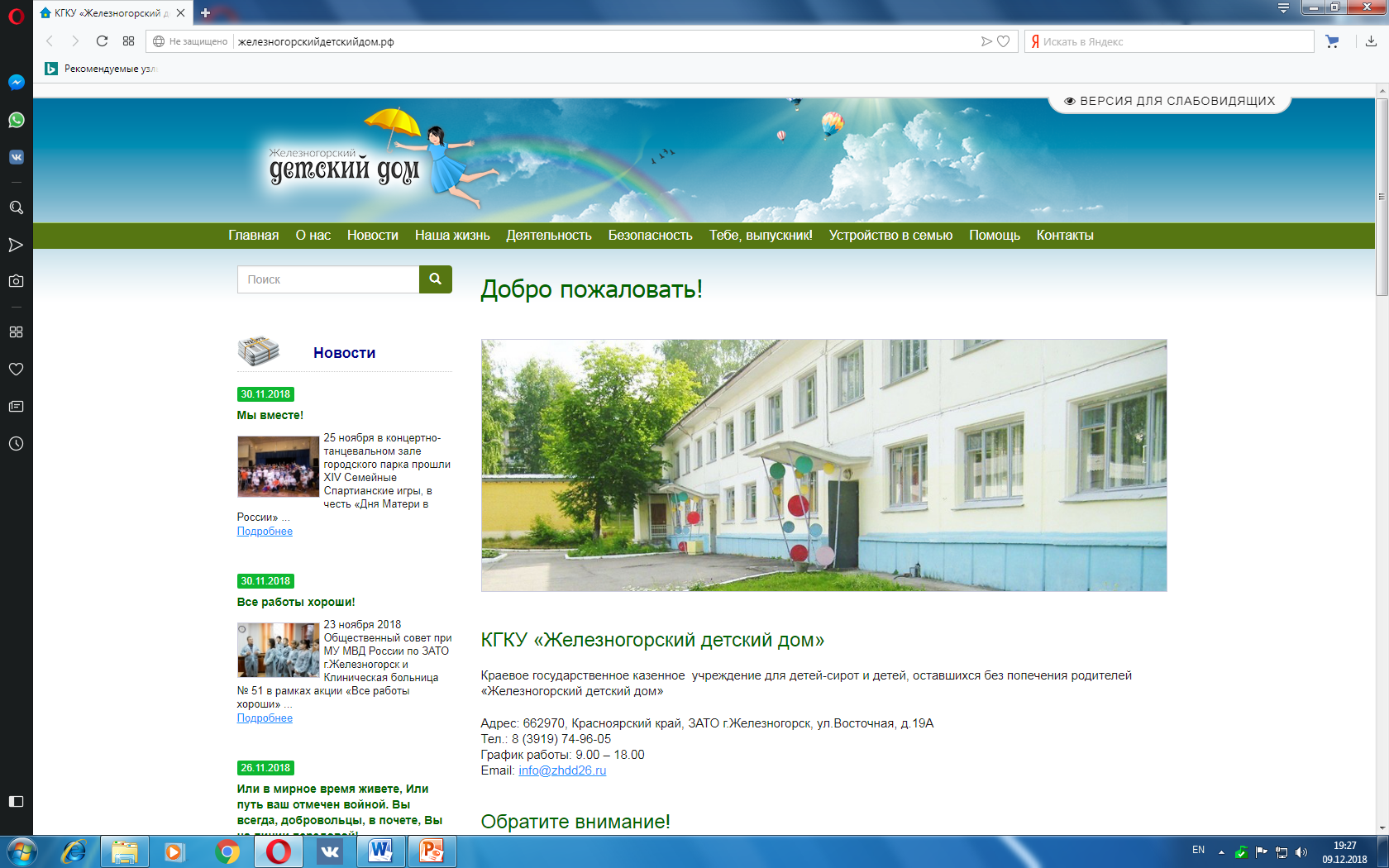 ГРУППА В ВКОНТАКТЕ
 «Железногорский Детский Домик»
https://vk.com/club82718657
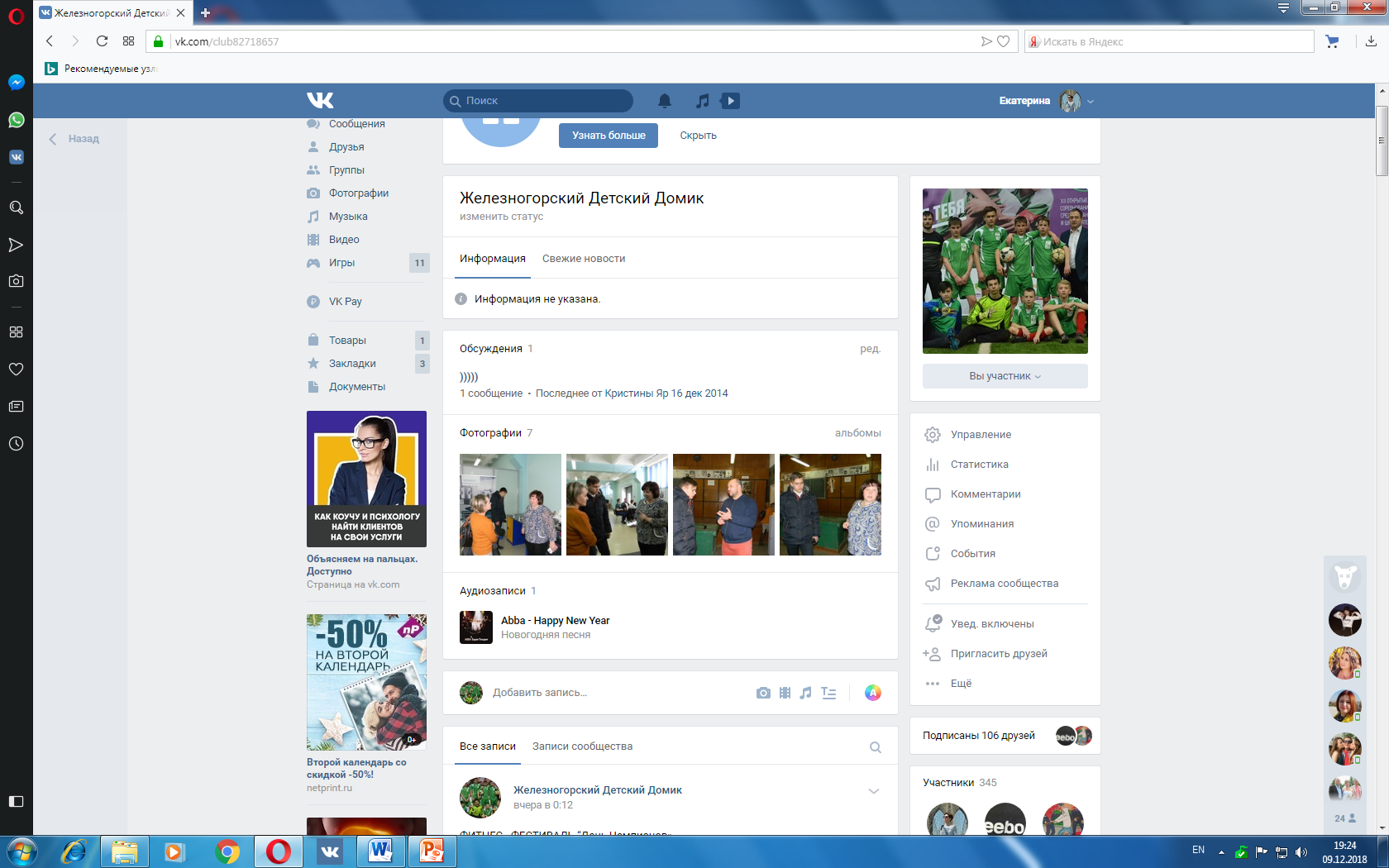 СПАСИБО ЗА ВНИМАНИЕ